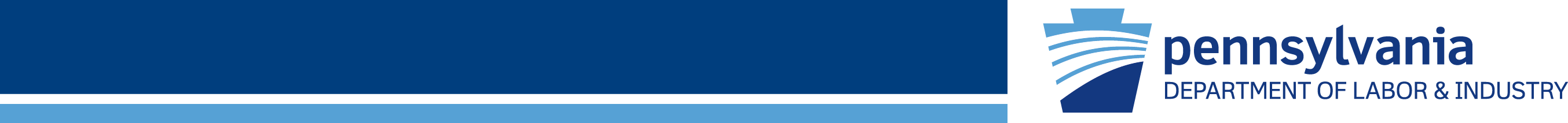 Hazard Identification
Bureau of Workers’ Comp                       
PA Training for Health & Safety      
(PATHS)
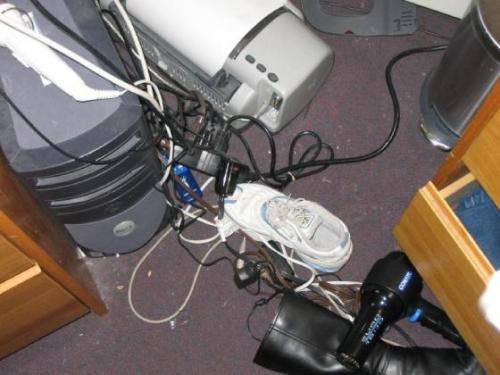 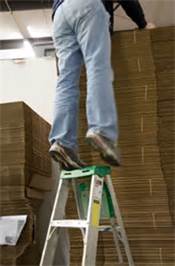 PPT-072-01
1
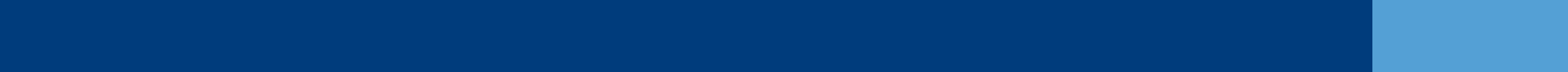 [Speaker Notes: To ensure safety of all concerned, an active program of identifying and correcting hazards within the work environment should be put in place. This can include but is not limited to daily “walk around inspections” as well as more formal periodic “safety/hazard inspections.” A safety committee should be involved with the inspections whether it is to actually conduct them or at least review the results of each inspection and become instrumental in the correction of those hazards. Hazard identification provides the means for hazard remediation equating to an effective safety program.]
Hazard Detection & Inspection
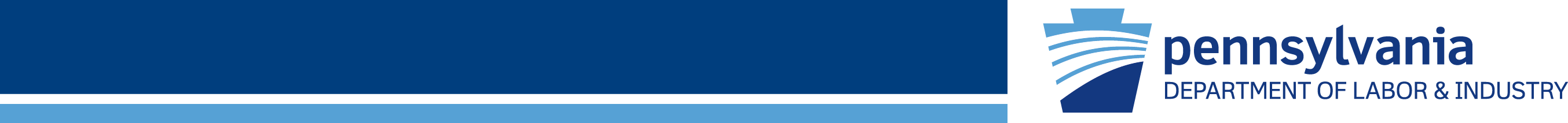 What is a hazard?
 What should I look for?
 How do I perform the inspection?
 How do I document the inspection?
 How do I evaluate the hazards?
 What type of control measure(s)      should I use?
 What standards do I reference?
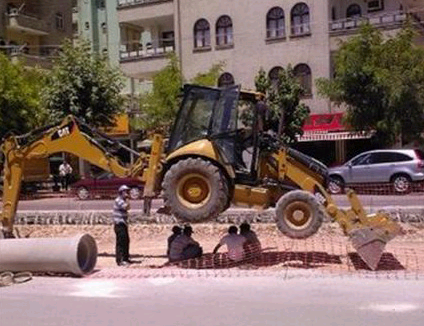 PPT-072-01
2
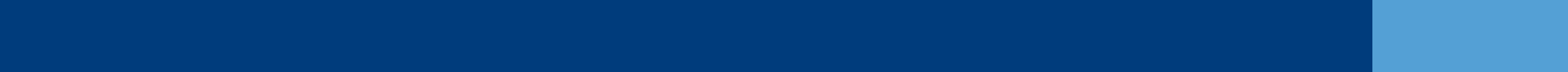 [Speaker Notes: Detection and inspection requires us to ask particulars about a hazard:

What is it?
What should I be looking for?
How do I perform the inspection and properly?
How do I document my findings?
Is there a way to measure or evaluate the magnitude of the hazard?
What are the recommended and acceptable control measures for what I find?
Are there particular standards which can be cited for my identifying the particulars as hazards?]
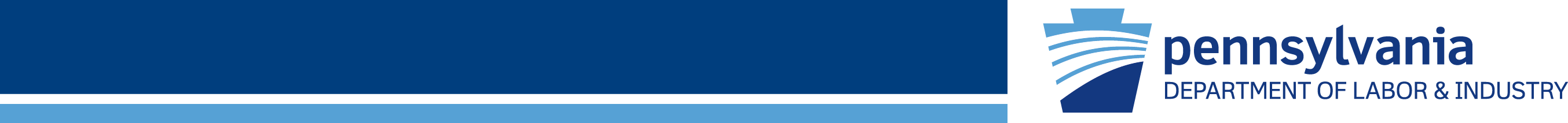 Hazard vs. Near Miss
Hazard - An act or a condition in the workplace 	     that has the potential to cause injury, 	     illness, or death to a person and/or 	                       damage to company property, equipment              and materials

Near Miss - is an unplanned event that did not                  result in injury, illness, or damage – but                       had the potential to do so. Only a                  fortunate break in the chain of events                  prevented an injury, fatality or damage
PPT-072-01
3
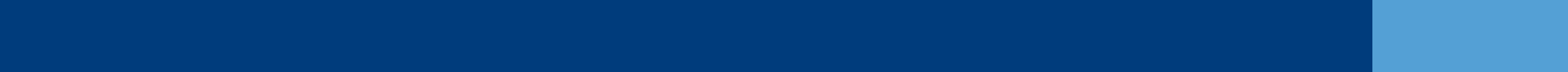 [Speaker Notes: There are hazards and near misses that can exist in the workplace and all employees should know the difference as well as understand the importance of reporting both.
To understand the difference between a hazard and a near miss employees should know the definitions of each as follows:
Hazard - An act or a condition in the workplace that has the potential to cause injury, illness, or death to a person and/or damage to company property, equipment and materials.

Near Miss - is an unplanned event that did not result in injury, illness, or damage – but had the potential to do so. Only a fortunate break in the chain of events prevented an injury, fatality or damage.]
Risk vs. Hazard
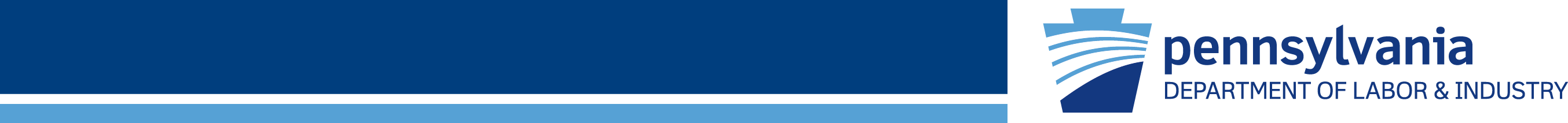 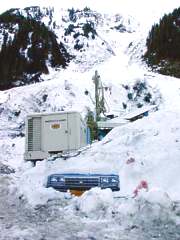 Risk: The measure of the probability and severity of an adverse effect caused by a hazard

Hazard: What causes the risk; administrative or physical (causes or has the potential to cause a loss)
PPT-072-01
4
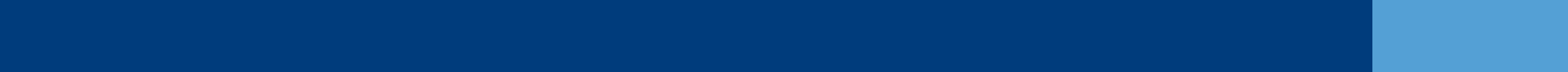 [Speaker Notes: Risk: The measure of the probability and severity of an adverse effect caused by a hazard

Hazard: What causes the risk; administrative or physical (causes or has the potential to cause a loss)]
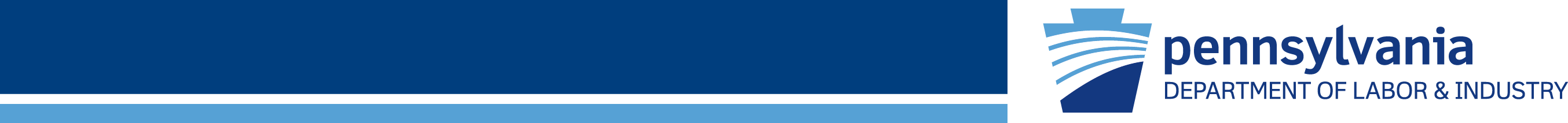 Identifying Hazards
It takes a hazard & someone exposed to the hazardto produce an incident.

		Hazard + Exposure = Incident
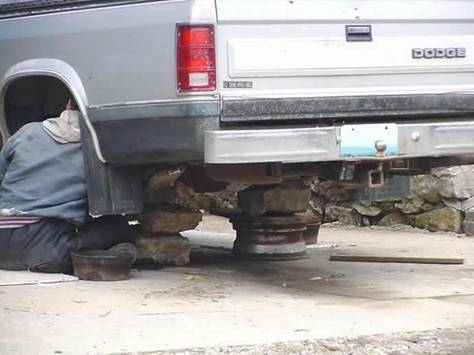 Is this an Incident waiting to happen?
PPT-072-01
5
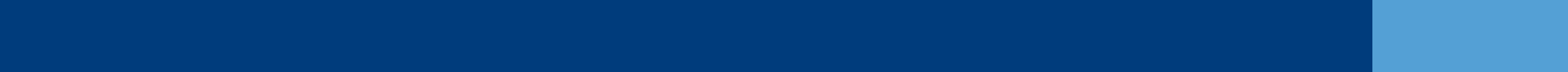 [Speaker Notes: It takes a hazard and someone exposed to the hazard to produce an incident.

Hazard + Exposure = Incident]
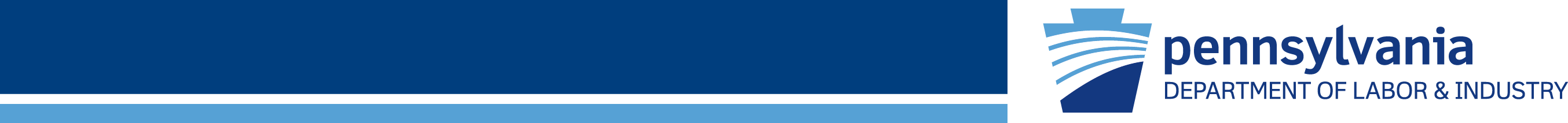 What is “Exposure?”
How close are you to the “danger zone”?

Physical exposure – generally arm’s length

Environmental exposure – could be everyone in facility
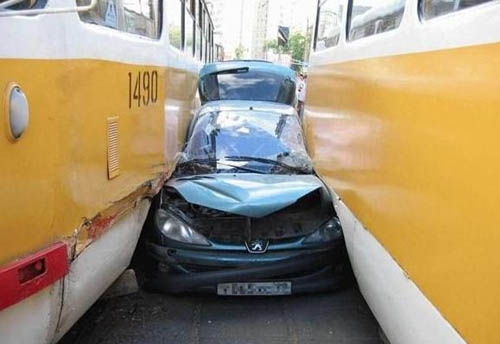 PPT-072-01
6
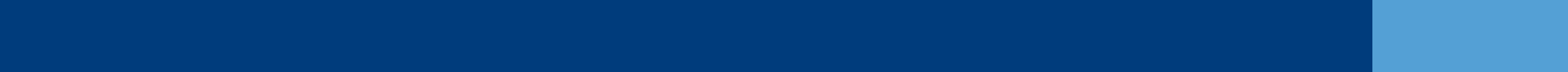 [Speaker Notes: What is an “Exposure?”

How close are you to the “danger zone?” Hazards outside the immediate area may serve as “proximate” harm.

Physical exposure – generally arm’s length.

Environmental exposure – everyone in facility might be affected ,e.g. explosive ruptures of vessels, vapor clouds due to releases of gases as examples.]
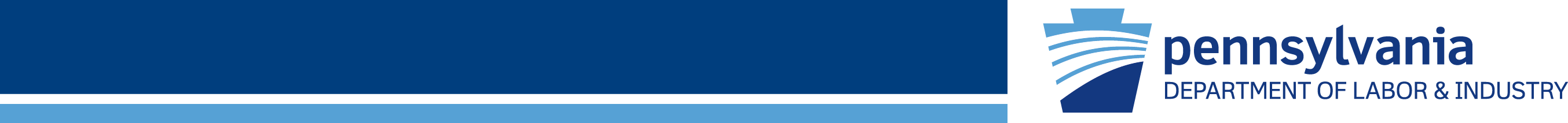 Hazard Identification
HAZID process must be ongoing to ensure existing hazards are known, and 
New hazards recognized before they are introduced:
Prior to modification of facility
Prior to change in workforce
Before and during abnormal operations, troubleshooting
Facility early warning signals
Employee feedback
After an incident
PPT-072-01
7
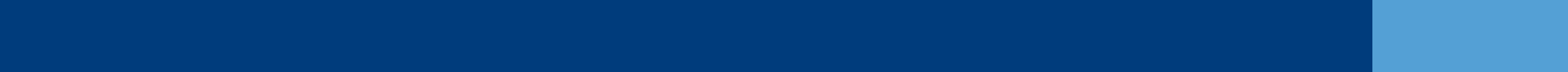 [Speaker Notes: Hazard Identification (or HAZID)

HAZID process must be ongoing to ensure existing hazards are known, and 
New hazards recognized before they are introduced:
Prior to modification of facility
Prior to change in workforce
Before and during abnormal operations, troubleshooting
Facility early warning signals
Employee feedback
After an incident]
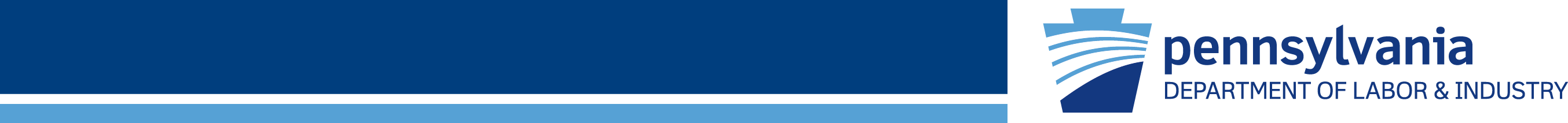 Hazard Identification
A systematic, transparent and comprehensive
    HAZID process should be used based on a
    comprehensive and accurate description of the
    facility

Hazards should not be disregarded simply       because:
They appear to be very unlikely
They have not happened previously
They are considered to be adequately controlled by existing measures
PPT-072-01
8
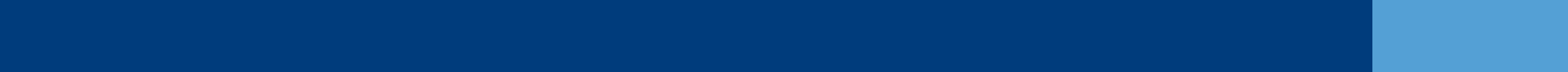 [Speaker Notes: A systematic, transparent and comprehensive HAZID process should be used based on a
comprehensive and accurate description of the facility.

Hazards should not be disregarded simply because:
They appear to be very unlikely.
They have not happened previously.
They are considered to be adequately controlled by existing measures.]
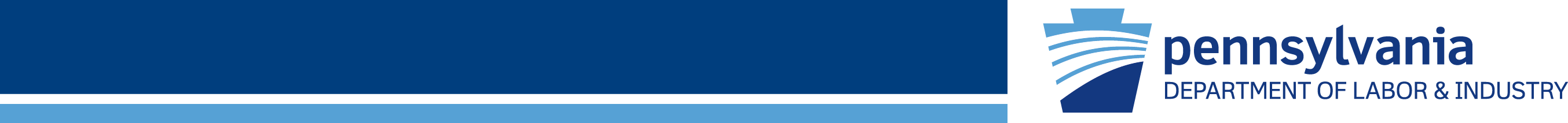 Hazard Identification
The HAZID should:

Be team-based
Use a process that is systematic
Be pro-active in searching for hazards
Assess all hazards 
Analyze existing controls and barriers - preventative and mitigative
Consideration needs to be given in selecting the HAZID technique (checklist, JSA, walkthrough, etc.)
PPT-072-01
9
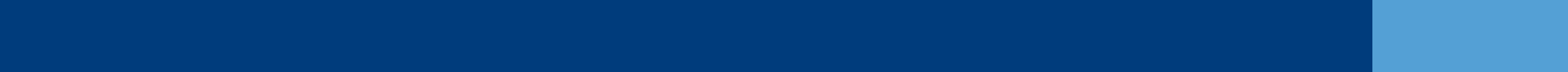 [Speaker Notes: The HAZID should:

Be team-based. The more talents viewing the situation-the more input to identify possibilities.
Use a process that is systematic.
Be pro-active in searching for hazards.
Assess all hazards. 
Analyze existing controls and barriers - preventative and mitigative
Consideration needs to be given in selecting the HAZID technique (checklist, Job Safety Analysis (JSA), walkthrough, etc.)]
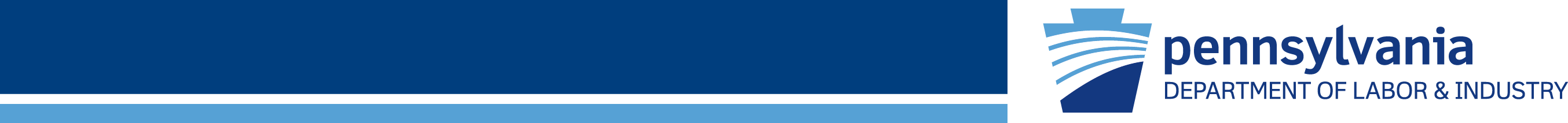 Hazard Identification
Conducting the HAZID – Consider the Past, Present and Future
What has gone wrong in the past?
Root Cause
Historical Records
Process Experience
Near Misses
Historical conditions
Identified Hazards
What could go wrong currently?
HAZID Workshop
HAZOP Study
Scenario Definitions
Checklists
Existing conditions
Future conditions
What could go wrong?
Change Management
What-If Judgment
Prediction
Unforeseeable
PPT-072-01
10
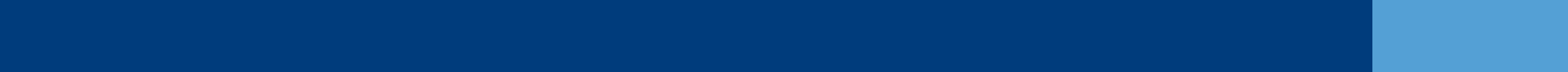 [Speaker Notes: When conducting the HAZID, consider the Past, Present and Future concerning hazards.
Past: What occurred in your agency or in other similar industries.
Present: existing conditions.
Future: conditions which could indicate things to go wrong.]
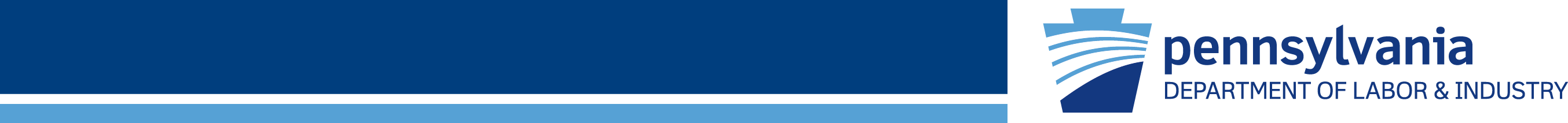 Hazard Identification
It is tempting to disregard “Non-Credible” Scenarios BUT:

“Non-credible” scenarios have happened to others

Worst cases are important to emergency planning
PPT-072-01
11
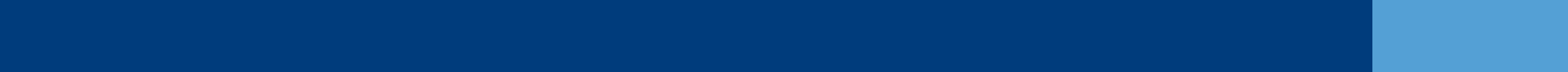 [Speaker Notes: It is tempting to disregard “Non-Credible” Scenarios BUT:

“Non-credible” scenarios have happened to others.

Worst cases are important to emergency planning.

Look at your type of industry to determine incidents which have occurred to others. Learn from their incidents.
What can happen? If you have a water hazard on your facility, there is always the possibility of water-type incidents; drowning.]
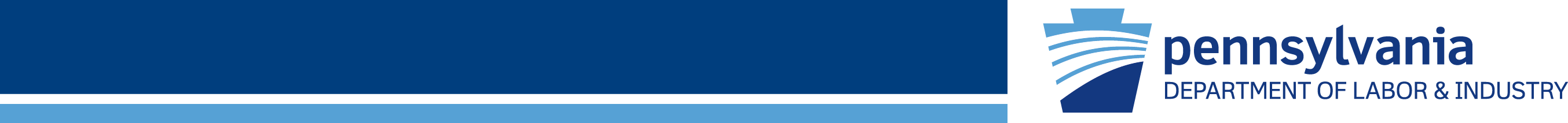 Hazard Identification
Issues for consideration

Equipment can be off-line
Safety devices can be disabled or fail to operate
Several tasks may be concurrent
Procedures are not always followed
People are not always available
How we act is not always how we plan to act
Things can take twice as long as planned
Abnormal conditions
- Power failure
PPT-072-01
12
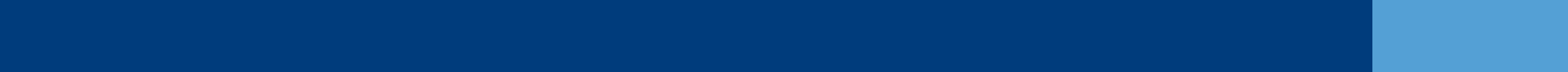 [Speaker Notes: Issues for consideration

Equipment can be off-line. Without lockout/tagout programs, restarts may be attempted.
Safety devices can be disabled or fail to operate. Once locked-out, try to restart to ensure out of service.
Several tasks may be concurrent. 
Procedures are not always followed.
People are not always available.
How we act is not always how we plan to act.
Things can take twice as long as planned.
Abnormal conditions may arise;
Power failure.
Impact from neighboring facilities which intrude your location.]
Hazard Detection & Identification
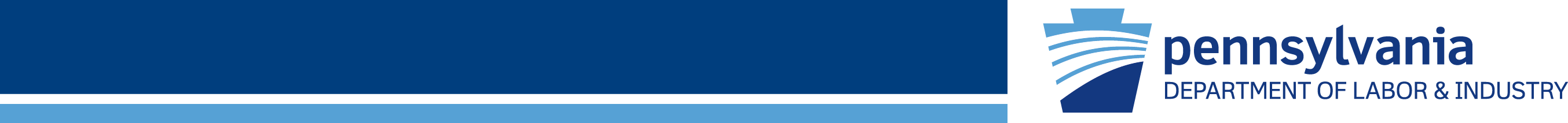 The following list shows the main ways to      identify hazards:
                  → Walkthrough Surveys
                     →  Inspection Checklists
                     →  Past Records
                     →  Accident Investigations
                     →  Consultation
                     →  Documentation
PPT-072-01
13
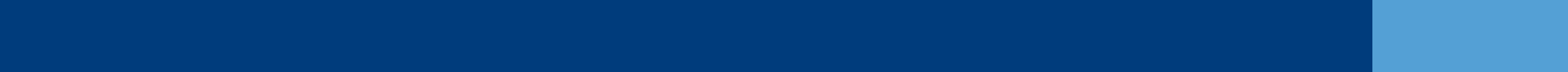 [Speaker Notes: The following list shows the main ways to identify hazards:
                     →  Walkthrough Surveys
                     →  Inspection Checklists
                     →  Past Records
                     →  Accident Investigations
                     →  Consultation
                     →  Documentation]
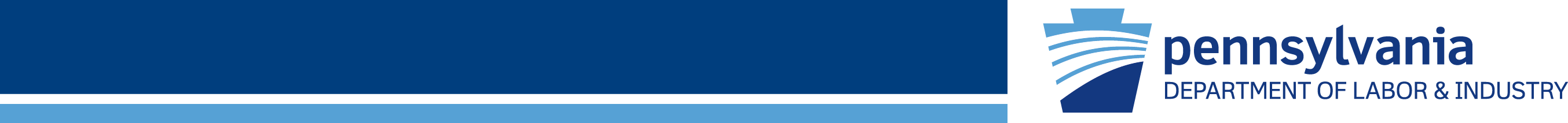 HAZID Techniques
Checklists - questions to assist in hazard identification

Brainstorming - whatever anyone can think of

“What If” Analysis - possible outcomes of change

HAZOP - identifies “process plant” type incidents

Job Safety Analysis – procedures

Fault Tree Analysis - combinations of failures
PPT-072-01
14
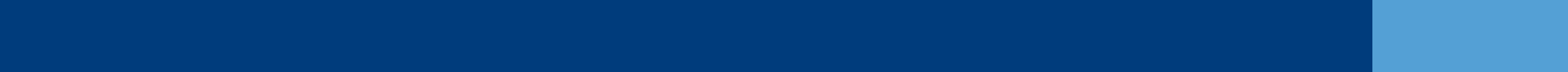 [Speaker Notes: HAZID Techniques

Checklists - questions to assist in hazard identification.

Brainstorming - whatever anyone can think of along with solutions contributed.

“What If” Analysis - possible outcomes of change and alternate solutions.

HAZOP - identifies “process plant” type incidents.

Job Safety Analysis – procedures which exist or must be created.

Fault Tree Analysis - combinations of failures and results to plan for.]
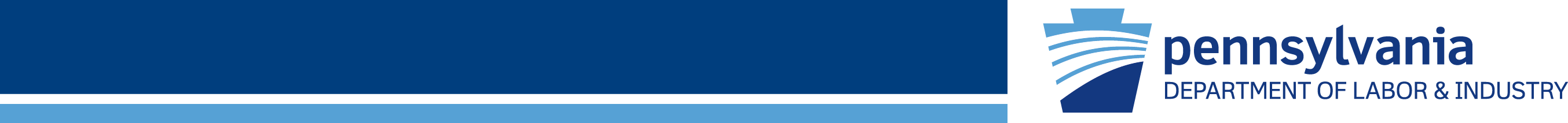 Checklists
Advantages
Highly valuable as a cross check review tool following the use of other techniques
Useful tool to review continued compliance with Safety Management Systems

Disadvantages
Tends to limit creative thinking
Used alone introduces the potential of limiting to already known hazards - no new hazard types are identified
On their own will rarely be able to satisfy regulatory requirements
PPT-072-01
15
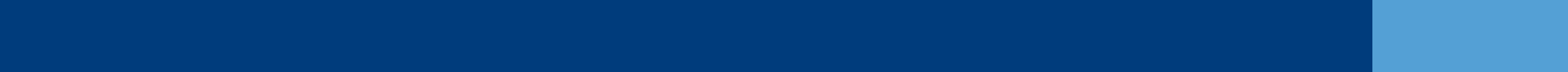 [Speaker Notes: A checklist, as the term implies, is used for various aspects of the process under view. Checklists can be used for:

 Audit of operators. Is their training current; performance checked.
 Equipment and construction issues. How will these impact your operation.
 Maintenance records. Do they indicate a periodicity required for continued operations?
 Others as determined.]
Safety Inspection Checklist
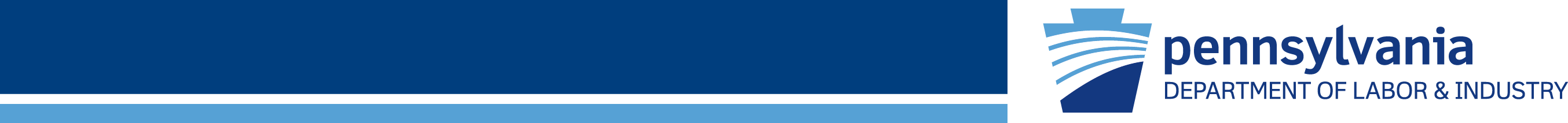 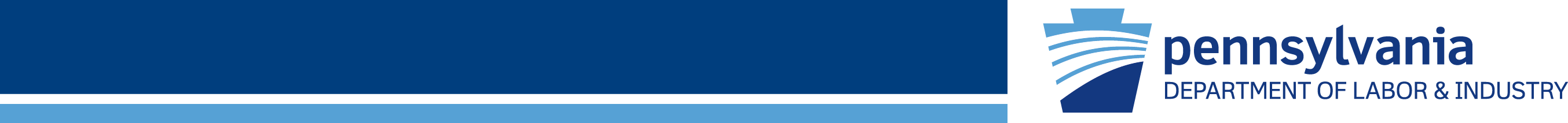 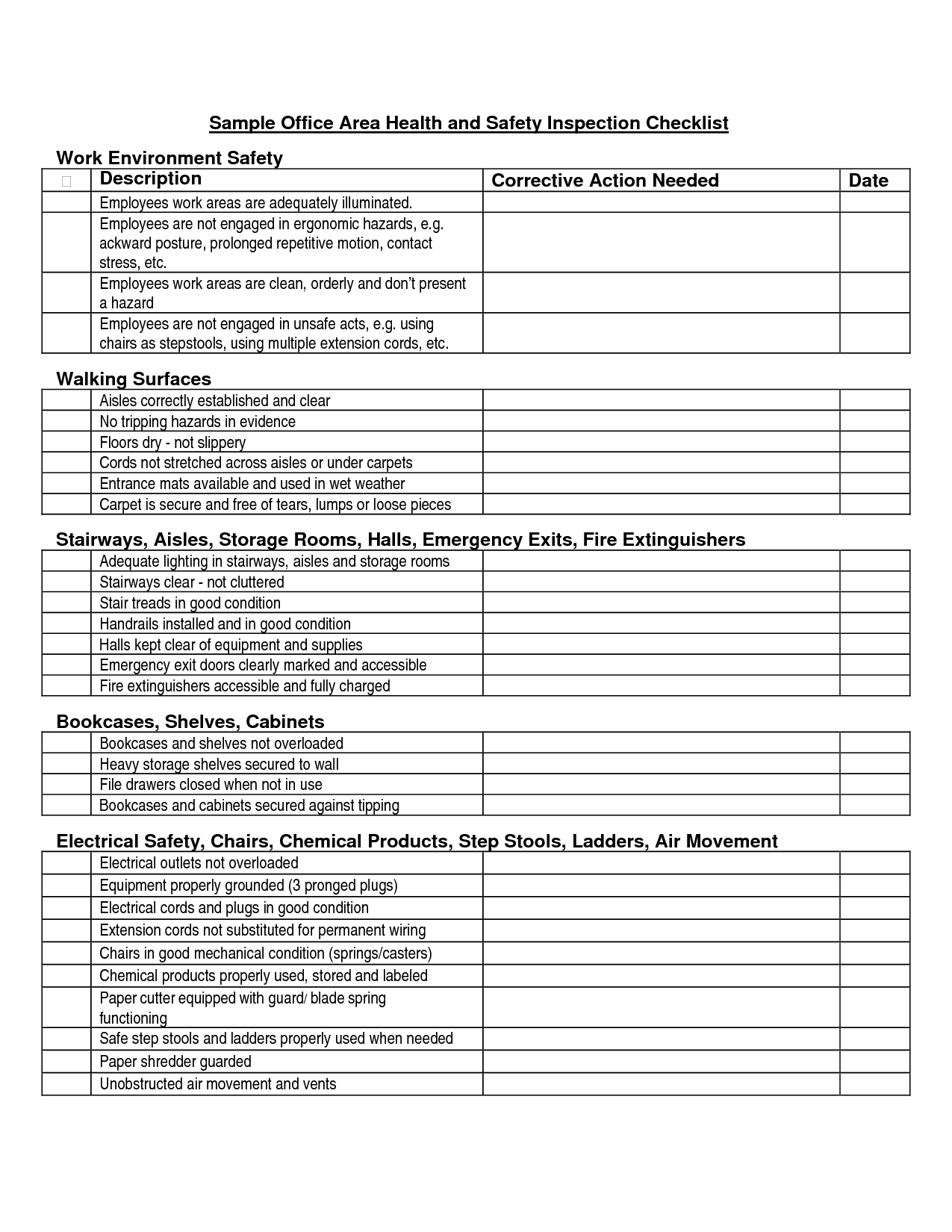 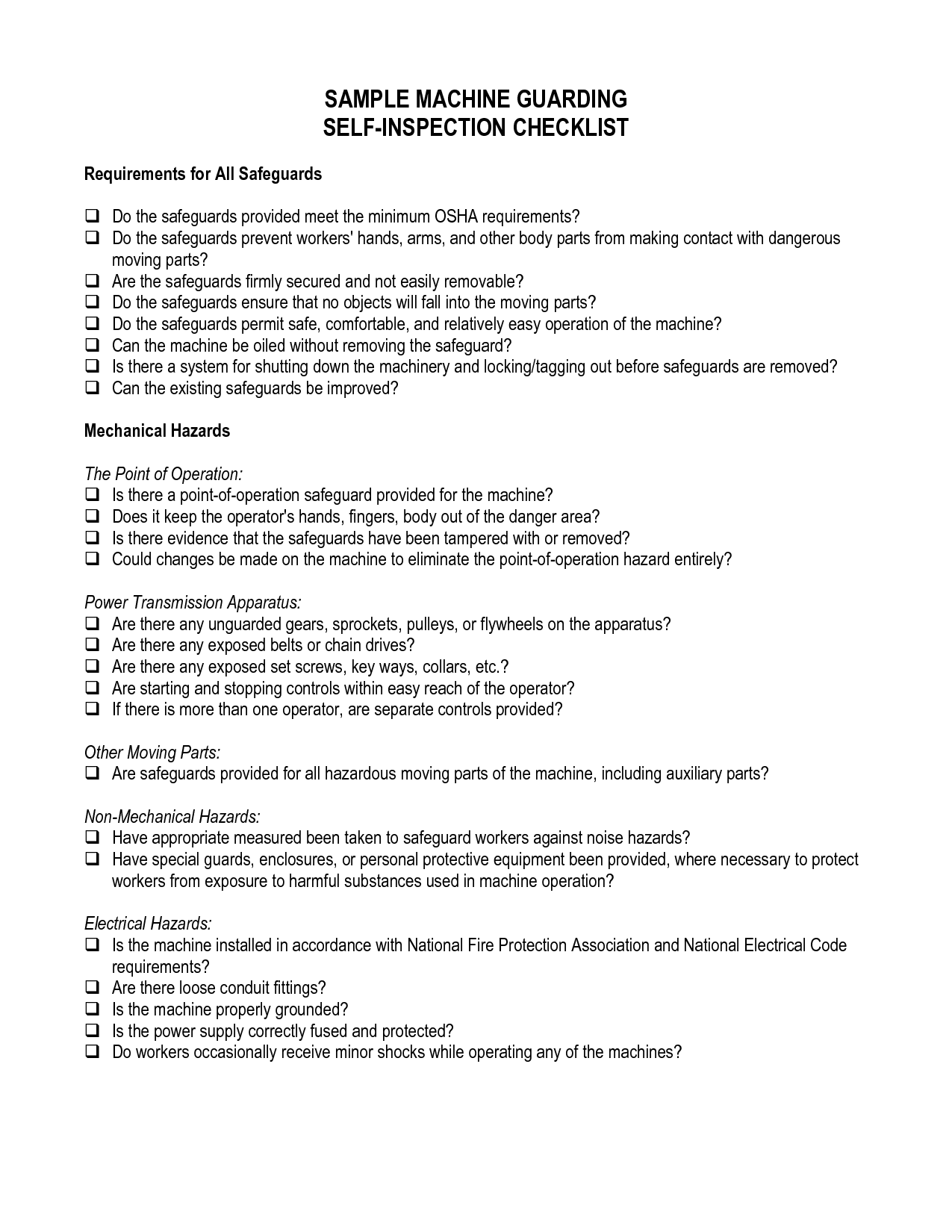 PPT-
PPT-072-01
16
17
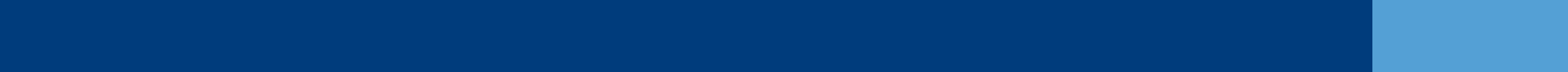 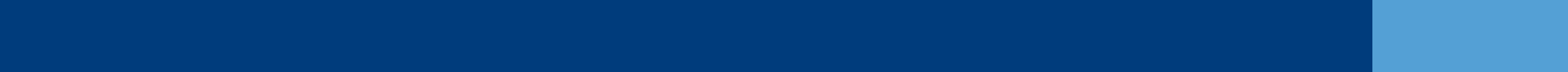 [Speaker Notes: Develop your own unique checklist for various areas within your facility. Do NOT have tunnel vision, however, when you use the checklist. Look at those conditions which are not on the checklist. Add to future checklists.

Check the manufacturer’s “turn-over package” to determine frequency of inspections for various operating periods.]
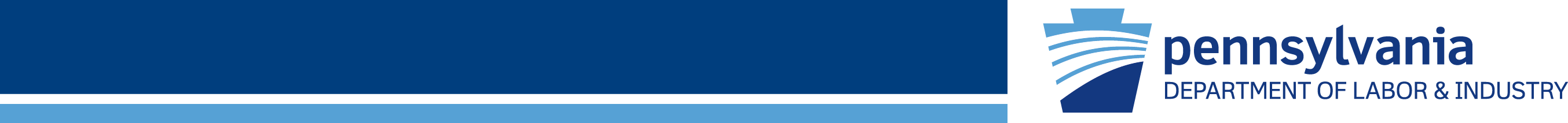 Brainstorming
Advantages
Useful starting point for many HAZID techniques to focus   a group’s ideas, especially at the concept phase
Facilitates active participation and input
Allows employees experience to surface 
Enables “thinking outside the box”
Very useful at early stages hazard identification

Disadvantages
Less rigorous and systematic than other techniques
High risk of missing hazards unless combined with other tools
Relies on experience and competency of facilitator
PPT-072-01
17
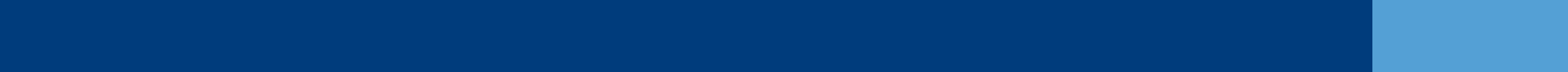 [Speaker Notes: Brainstorming

Advantages
Useful starting point for many HAZID techniques to focus a group’s ideas, especially at the concept phase
Facilitates active participation and input
Allows employees experience to surface 
Enables “thinking outside the box”
Very useful at early stages hazard identification

Disadvantages
Less rigorous and systematic than other techniques
High risk of missing hazards unless combined with other tools
Relies on experience and competency of facilitator]
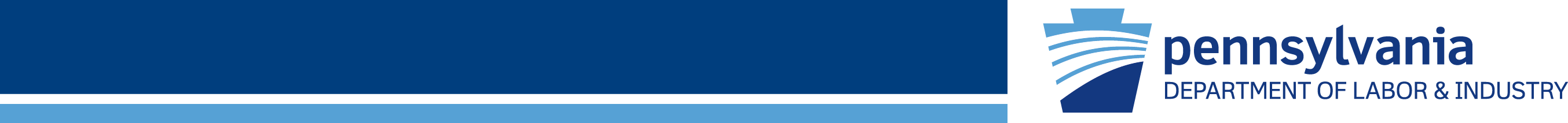 What If Analysis
Advantages
Useful for an early method of identifying hazards
It can be used for almost every type of analysis situation

Disadvantages
Checklists are used extensively which can provide tunnel vision, running the risk of overlooking possible causal factors
PPT-072-01
18
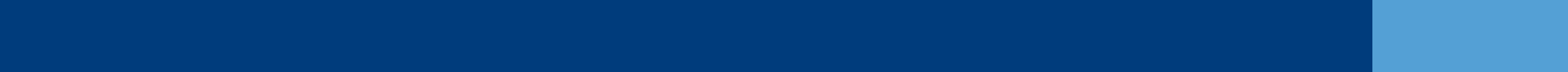 [Speaker Notes: The “What If” method.

Through developed questions and answers, the effects of component failures or process errors are evaluated.
Shutdown logics and restart methods are determined.]
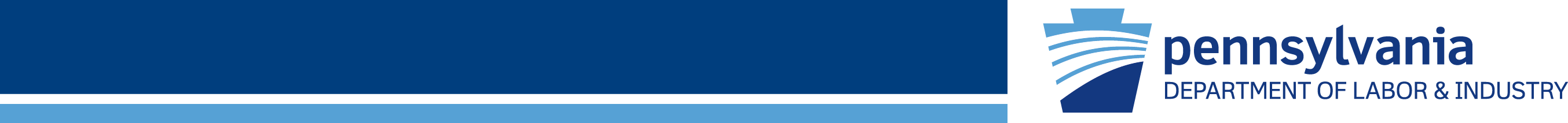 Hazard & Operability Study (HAZOP)
Advantages
Will identify hazards, and events leading to an accident or other undesired event  
Systematic and rigorous process  
The systematic approach goes some way to ensuring all hazards are considered

Disadvantages
Requires significant resource commitment
HAZOPs are time consuming
The HAZOP process is quite monotonous and maintaining participant interest can be a challenge
PPT-072-01
19
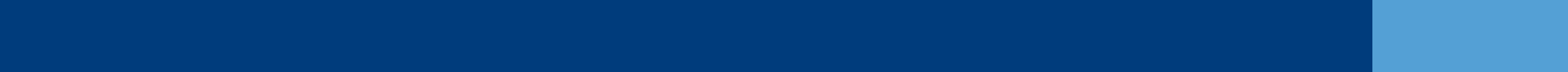 [Speaker Notes: The Hazard and Operability Study, also called HAZOP, 

 Makes a determination of deviation from their design basis.
 Diagrams of the facility’s piping, electrical system and instrumentation can be used.]
Job Safety Analysis
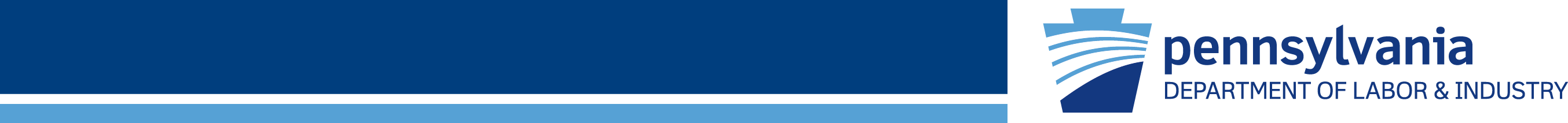 Advantages
Provides first hand job related information
Helps to create job-employee fit
Helps in analysing training needs



Disadvantages
Time consuming
Mental abilities cannot be directly observed
Does not always address process deviations
PPT-072-01
20
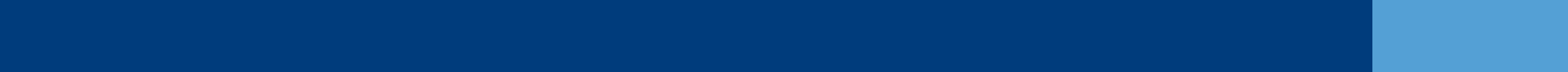 [Speaker Notes: Job Safety Analysis

Advantages
Provides first hand job related information
Helps to create job-employee fit
Helps in analysing training needs

Disadvantages
Time consuming
Mental abilities cannot be directly observed
Does not always address process deviations]
Job Safety Analysis
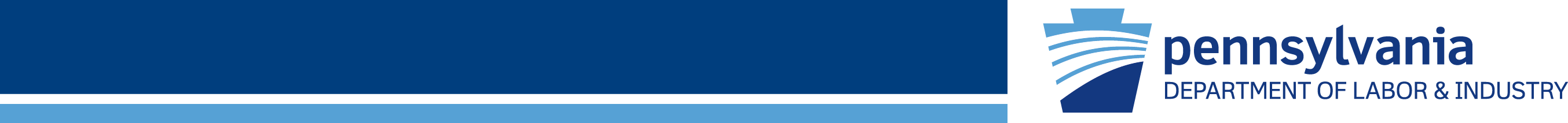 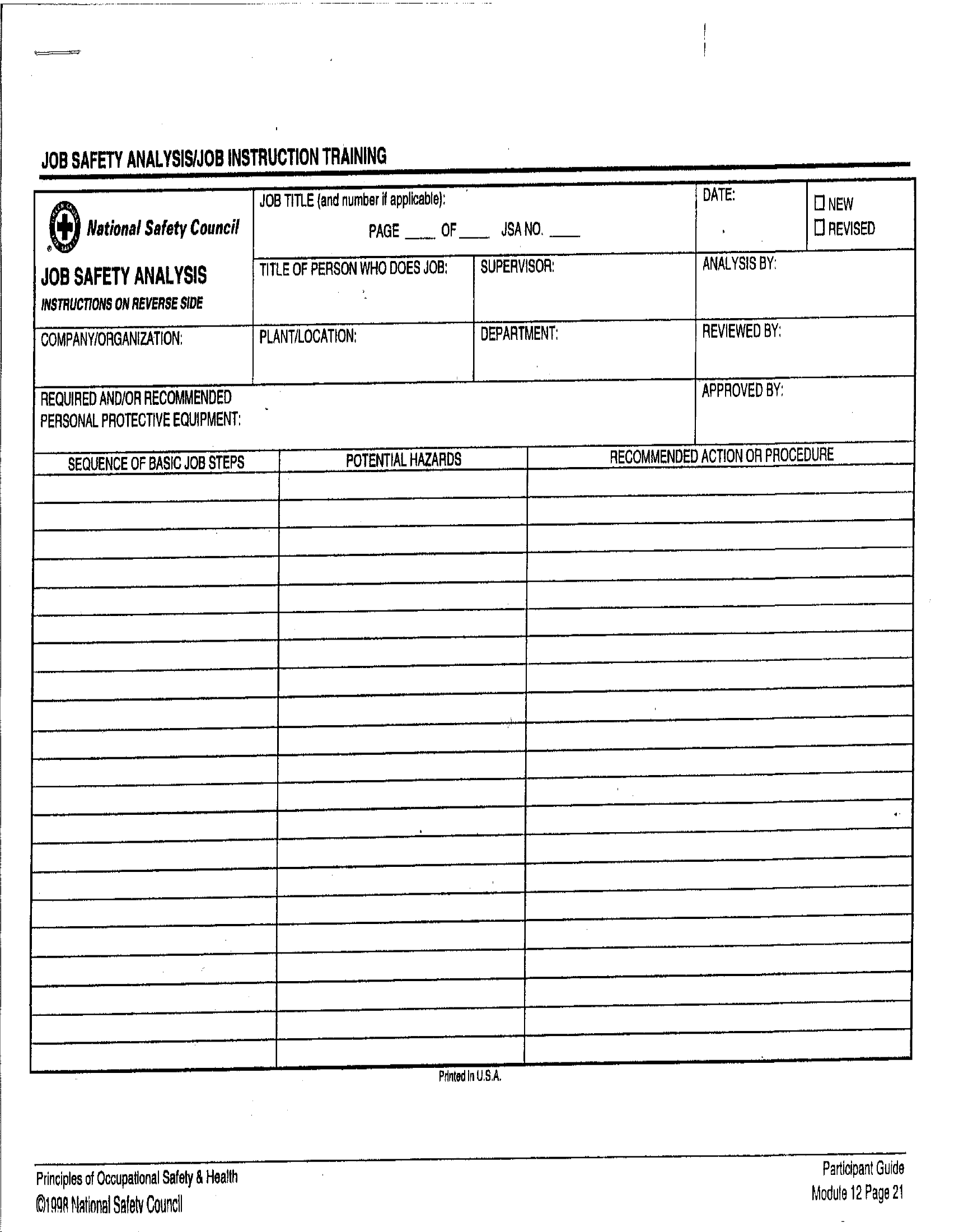 PPT-072-01
21
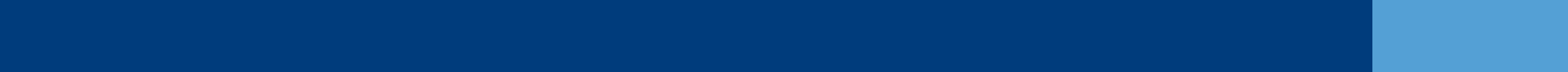 [Speaker Notes: The National Safety Council has a formatted method to perform this function.
Create your own or “buy-in” to another agency’s method.]
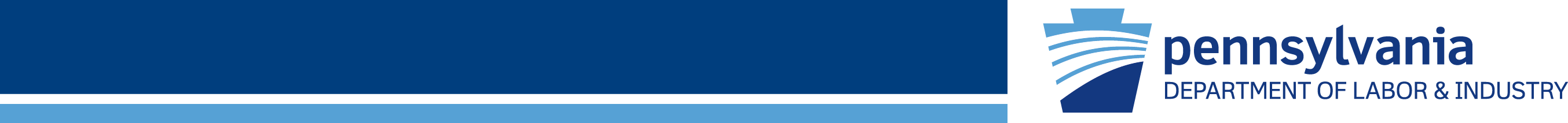 Fault Tree Analysis
Advantages
Quantitative - defines probabilities to each event which can be used to calculate the probability of the top event
Easy to read and understand

Disadvantages
Need to have identified the top event first
More difficult than other techniques to document
Complex and time consuming 
Quantitative data needed to perform properly
PPT-072-01
22
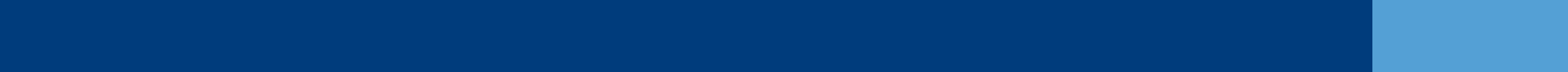 [Speaker Notes: The Fault Tree Analysis includes all segments which may cause, contribute to or be effected by an incident.

Advantages
Quantitative - defines probabilities to each event which can be used to calculate the probability of the top event.
Easy to read and understand.

Disadvantages
Need to have identified the top event first.
More difficult than other techniques to document.
Complex and time consuming. 
Quantitative data needed to perform properly.]
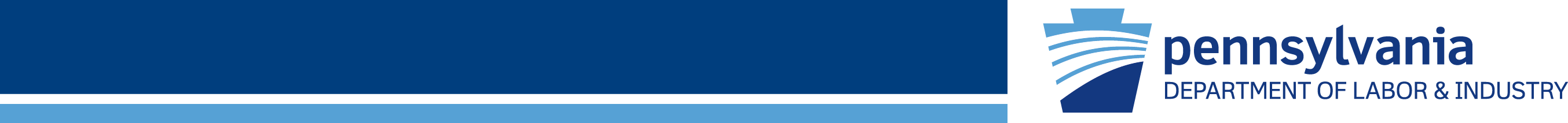 Fault Tree Analysis
Fail To Get To Work On Time
Collision:
Minor
Damage 
to Bike
Collision:
Major
Damage 
to Bike
Bike
Stolen
Flat Tire
Ride 
Bike To
Work
Driver
Hits Cyclist
With Door
Cyclist
Cannot
Avoid Car
Driver cuts
Off Cyclist
Potential
Calamity
PPT-072-01
23
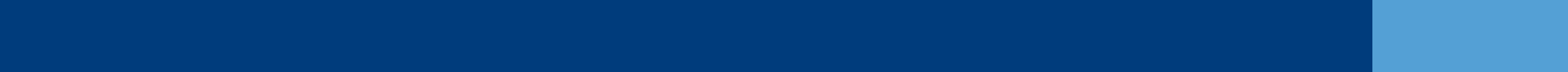 [Speaker Notes: The Fault Tree Analysis views potential event sequences which may result in an incident.

 Diagram looks like a tree.
 Each branch lists sequence of events (failures) for different paths to the end event.
 Probabilities assigned to each event then used to determine the statistical probability to the end event which is posed.
 An appropriate equivalent methodology may also be adopted for use.]
Purpose of Safety Inspections
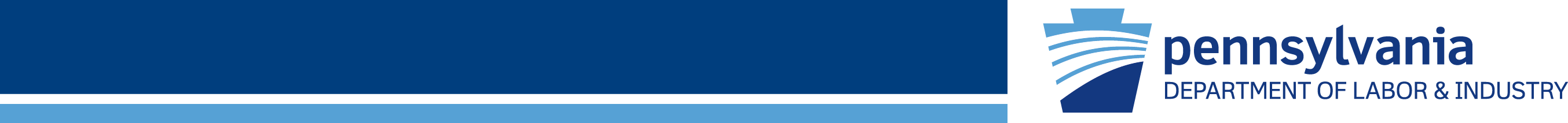 Identify potential hazards so they are corrected         before an injury occurs
Implement or improve safetyprograms
Increase safety awareness 
Display concern for workers’ safety

Communicate safety standards of performance
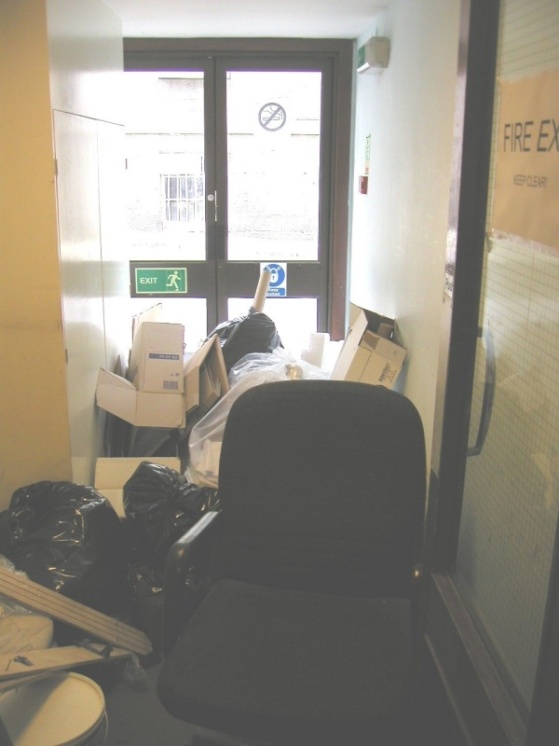 PPT-072-01
24
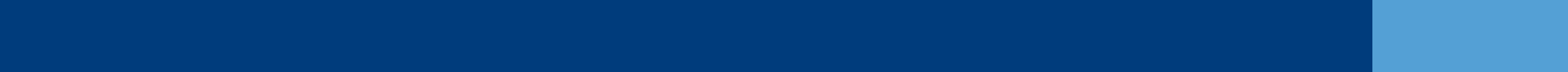 [Speaker Notes: The purpose of safety inspections:

Identify potential hazards so they are corrected before an injury occurs
Implement or improve safety programs
Increase safety awareness 
Display concern for workers’ safety
Communicate safety standards of performance]
Hazard Inspections
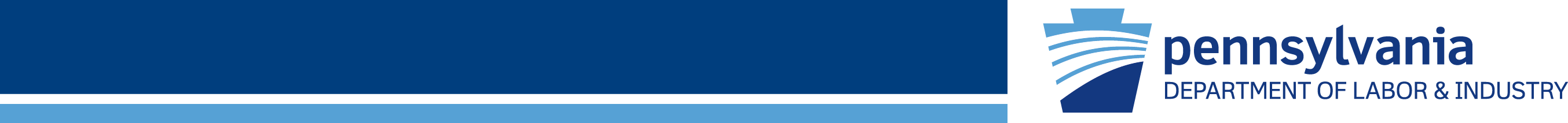 Individual(s) conducting the inspection:


Experienced with the facility & operation

Knowledgeable of relevant regulations, codes & company policies

Competent regarding the inspection steps

Capable of collecting, evaluating & reporting the data
PPT-072-01
25
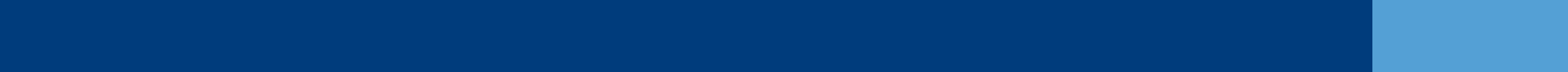 [Speaker Notes: The person conducting the hazard inspections should 
Be thoroughly-versed in the facility’s operation
Knowledgeable of relevant regulations, codes & company policies
Competent regarding the inspection steps
Capable of collecting, evaluating & reporting the data 
A dedicated person can be educated and trained to successfully assume this task.]
Hazard Inspections
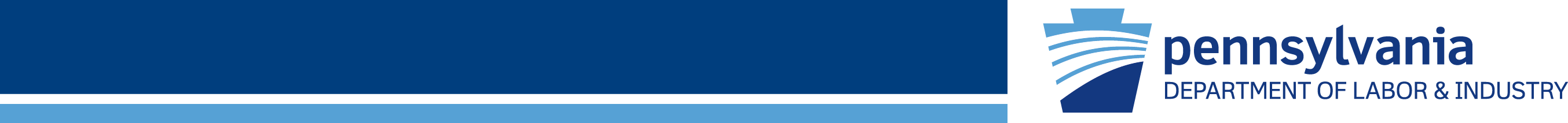 Individual(s) conducting the inspection:


Must be equipped with the proper PPE

Knowledgeable on how to locate safety & health hazards

Should have the authority to act and make recommendations
PPT-072-01
26
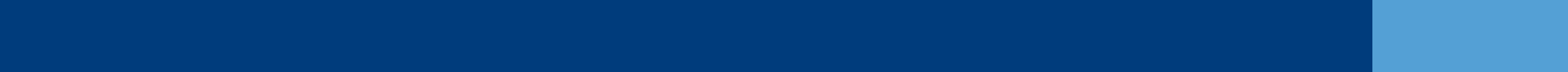 [Speaker Notes: The person conducting the inspection,

Must have the requisite PPE to safely perform the job
They must be knowledgeable on how to locate safety and health hazards
They should have the authority, given by management, to act and make recommendations.

If unsafe conditions are revealed, this person should also have the authority to shutdown an operation and notify management. Consider giving this authority to all personnel, re: operation shutdowns which are unsafe.]
Hazard Inspection Guidelines
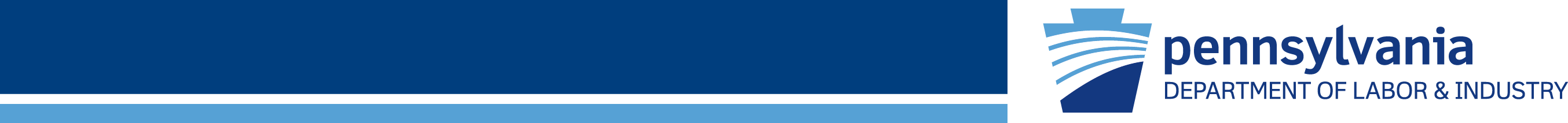 Decide what to inspect

Prepare an inspection sequence

Use a checklist

Ask employees in area for input 

Record observations – location & nature of hazards

Document the inspection participants
PPT-072-01
27
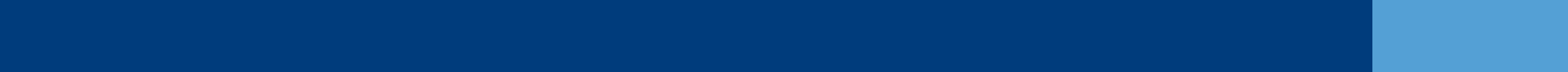 [Speaker Notes: Hazard inspection guidelines will be determined prior to conducting field inspections.

 Decide what to inspect (as well as what will NOT be inspected, i.e. those aspects outside the    scope of the safety inspection).

 Prepare an inspection sequence

 Use a checklist

 Ask employees in area for input 

 Record observations – location & nature of hazards

 Document the inspection participants]
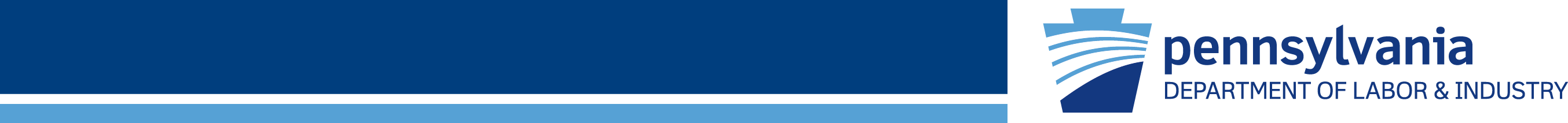 Safety Inspections Steps
Research

Organize

Analyze

Record

Follow Up
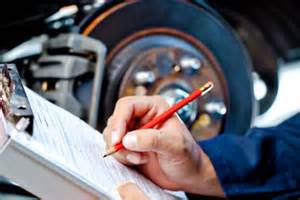 PPT-072-01
28
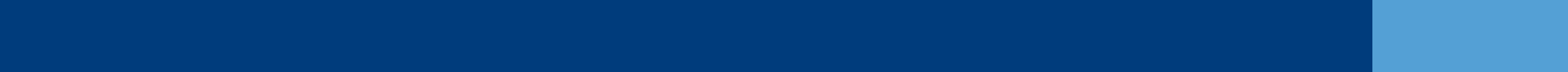 [Speaker Notes: Steps in a Safety Inspection are generally:

Research of the area and/or operation to be viewed.
Organize the documents and PPE which will be required
Analyze findings of the inspection
Record the findings and recommendations
Follow-up with reporting-out the final report to proper committees]
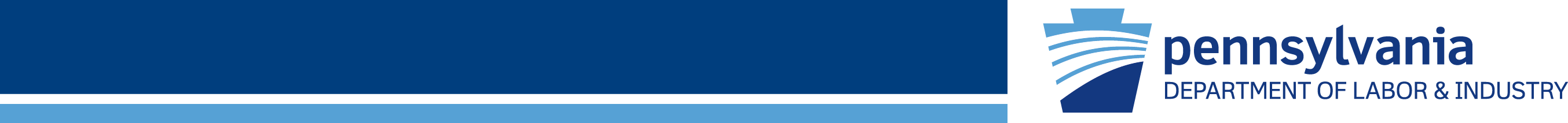 Safety Inspections
Research

Identify incident potential through research

Look at workplace layout

Look at all operations

Consider standards, policies and procedures

Analyze past losses and trends

Understand the safety concerns of employees
PPT-072-01
29
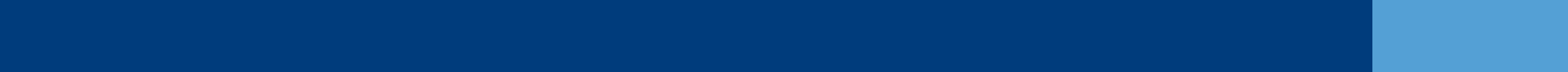 [Speaker Notes: Research.  Identify incident potential through research

 Look at workplace layout
 Look at all operations
 Consider standards, policies and procedures
 Analyze past losses and trends
 Understand the safety concerns of employees]
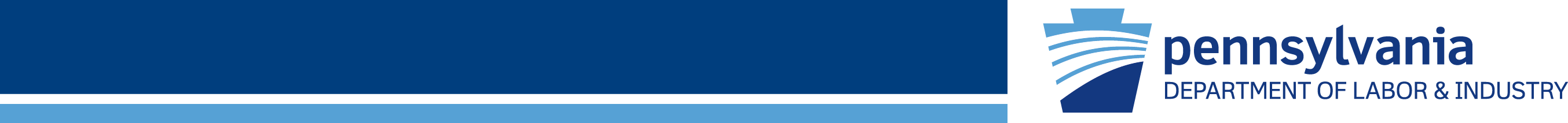 What to Look for
High Hazard Areas: Equipment and operations 
that involve energy transfer including: chemical, mechanical, pneumatic, physical, electrical, gravitational, etc. (Unsafe Conditions)

Procedures and behaviors, including: Use of protective equipment, safe operating speeds, following proper procedures, horseplay, 
inattentive behavior, etc. (Unsafe Acts)
PPT-072-01
30
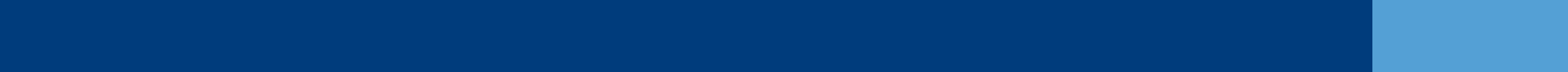 [Speaker Notes: Look at the following:

High Hazard Areas: Equipment and operations that involve energy transfer including: chemical, mechanical, pneumatic, physical, electrical, gravitational, etc. (Unsafe Conditions)

Procedures and behaviors, including: Use of protective equipment, safe operating speeds, following proper procedures, horseplay, inattentive behavior, etc. (Unsafe Acts)]
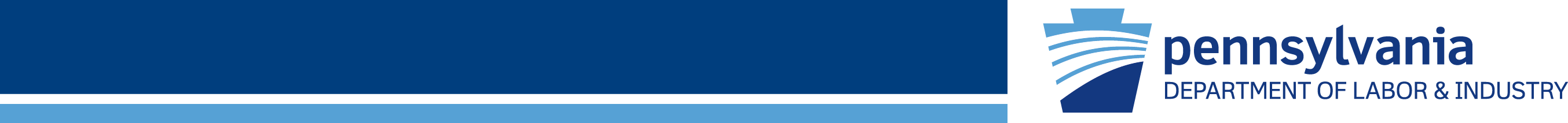 Hazards
Person affected by:

 Inhalation (breathing)

 Contact with person

 Ingestion (eating)
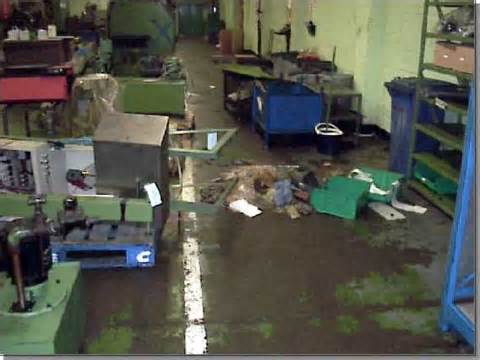 PPT-072-01
31
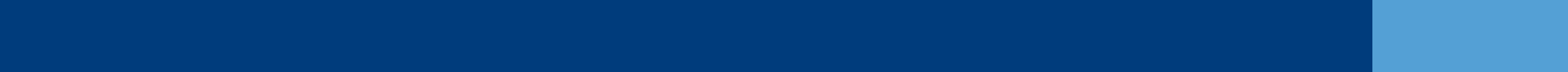 [Speaker Notes: Hazards. Person(s) affected by

Inhalation (breathing)
Contact with person
Ingestion (eating)]
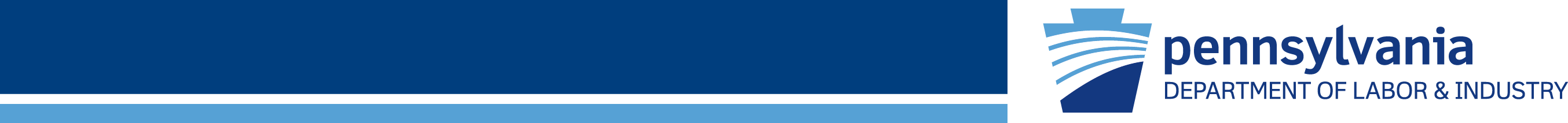 Hazards
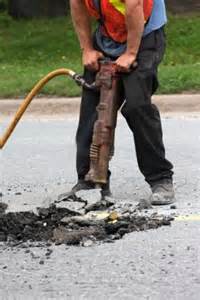 Physical Hazards

Noise
▫ Loudness and Pitch

Radiation

Temperature 

Pressures

Vibration
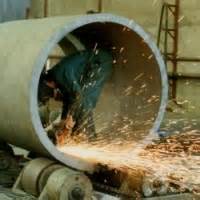 PPT-072-01
32
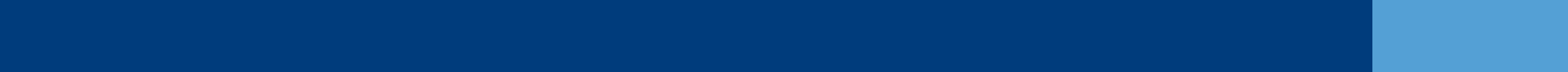 [Speaker Notes: Physical Hazards

Noise: Loudness and Pitch
Radiation
Temperature 
Pressures
Vibration]
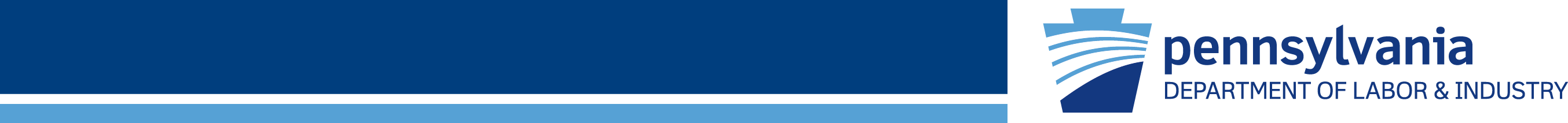 Hazards
Biological Hazards

Associated with living organisms
 Bacteria
 Viruses
 Dust Mites	
 Pollens           
 Molds & other fungus
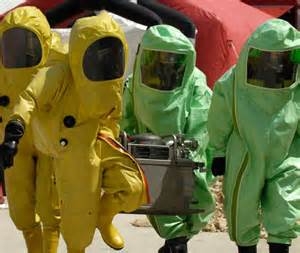 PPT-072-01
33
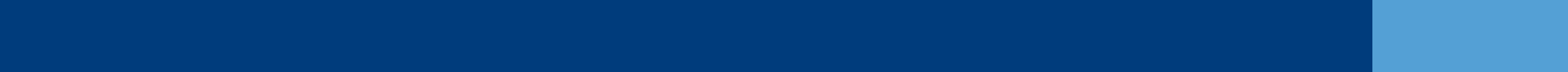 [Speaker Notes: Biological Hazards. Associated with living organisms
 Bacteria
 Viruses
 Dust Mites	
 Pollens           
 Molds & other fungus]
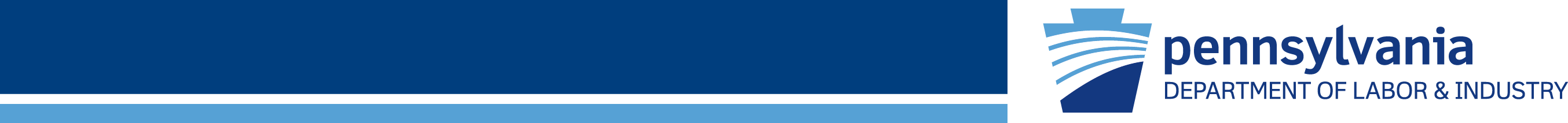 Hazards
Chemical Hazards

 Gases	

 Vapors

 Fumes

 Mists

 Solids

 Liquids
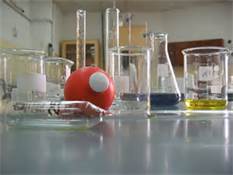 PPT-072-01
34
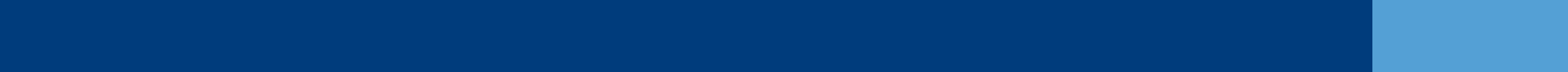 [Speaker Notes: Chemical Hazards. Also view the main characteristics of materials; flammable, toxic, etc.

 Gases	
 Vapors
 Fumes
 Mists
 Solids
 Liquids]
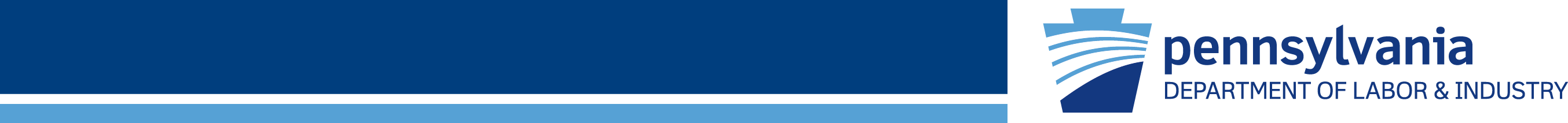 Hazards
Ergonomic Hazards
(Making the task or job fit the human)

Eliminate or Reduce:
Unnatural posture
Extreme force
Repetition
Frequency
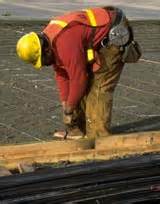 PPT-072-01
35
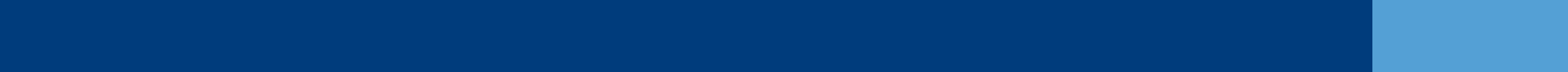 [Speaker Notes: Ergonomic Hazards. Making the task or job fit the human

Eliminate or Reduce:
Unnatural posture
Extreme force
Repetition
Frequency]
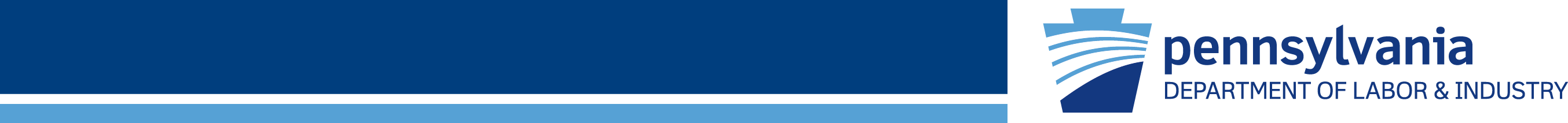 Safety Inspections
Organize
Inspection objective and procedure

Use a checklist for a guide

List potential hazards

Locate hazards in the work area

Check your list with employees

Update your list with new items
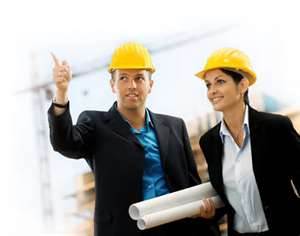 PPT-072-01
36
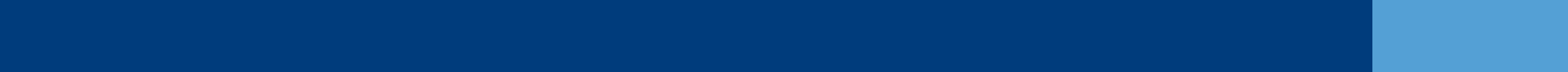 [Speaker Notes: Safety Inspection Steps

Organize

Inspection objective and procedure
Use a checklist for a guide
List potential hazards
Locate hazards in the work area
Check your list with employees
Update your list with new items]
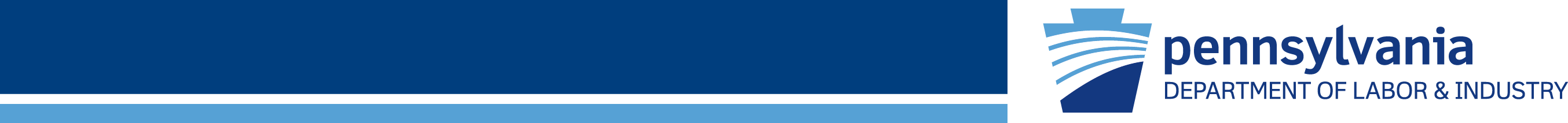 Safety Inspections
Organize
Equipment and tools

Work environment

Work practices and procedures

Employees

Behaviors (at risk or unsafe)
System/equipment
Process/procedure
Safety training
Personal/stress
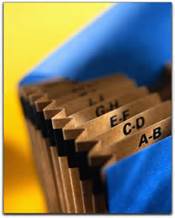 PPT-072-01
37
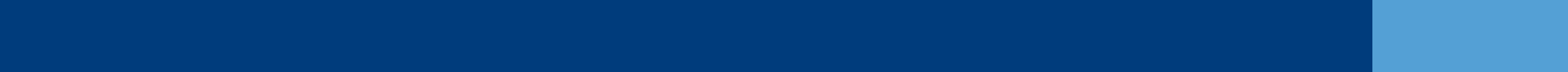 [Speaker Notes: Organize:

Equipment and tools
Work environment
Work practices and procedures
Employees
Behaviors (at risk or unsafe)
System/equipment
Process/procedure
Safety training
Personal/stress]
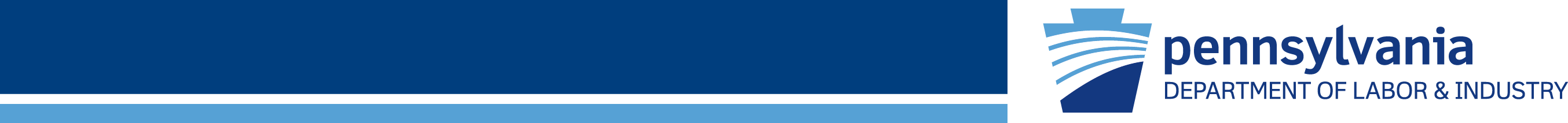 Safety Inspections
Analyze
Address systems not just symptoms

Determine if there are any system failures

Look for causes or potentials for injury

Job Hazard Analysis
PPT-072-01
38
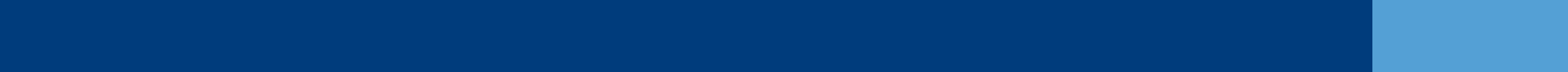 [Speaker Notes: Analyze

Address systems not just symptoms
Determine if there are any system failures
Look for causes or potentials for injury
Job Hazard Analysis]
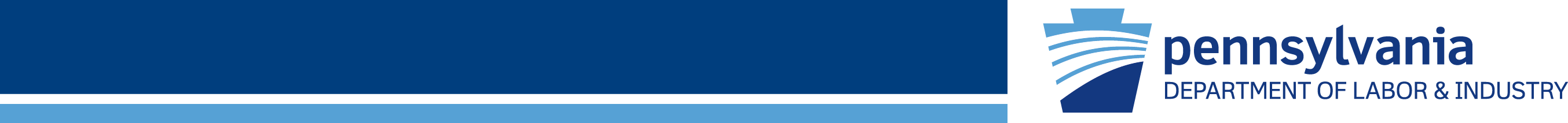 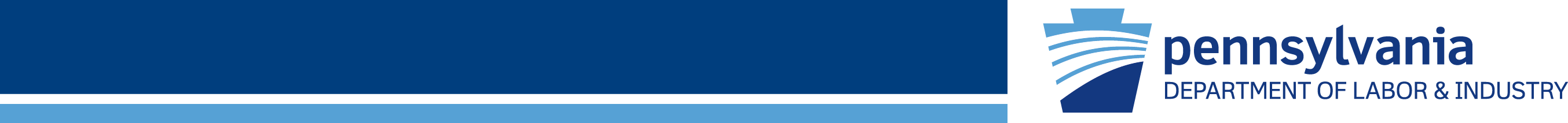 Risk Assessment
1
Death or Serious Injury
Most Accident 
Investigations Conducted
29
Minor Injury
Few Investigations
Conducted
Biggest percentage of      injury causing potential!
300
Near Miss
3,000
Unsafe Acts, Behaviors or Conditions
PPT-
PPT-072-01
39
18
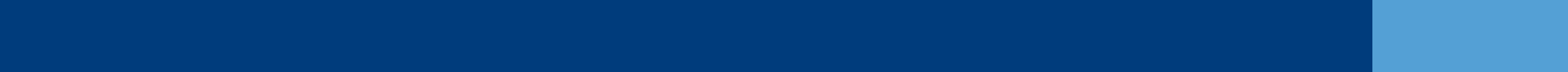 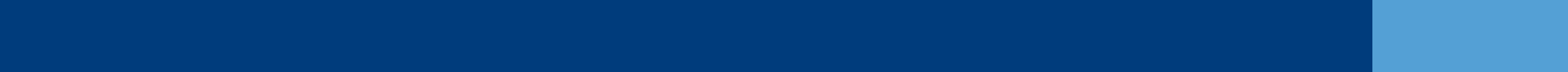 [Speaker Notes: Heinrich’s Pyramid indicates:

Out of 3,330 actual or potential situations:
3,000 were unsafe acts, behaviors or conditions. No accidents results but could have. Least likely to be investigated or causes determined through analysis
300 near miss situations. Again “almost” but no actuality of an incident. Again, least likely to be investigated.
29 conditions resulted in minor injury and were therefore investigated for cause determination.
1 fatality or serious injury resulted in cause investigation and remedial actions.

Findings showed that we are not proactive enough but reactive to resulting incidents.]
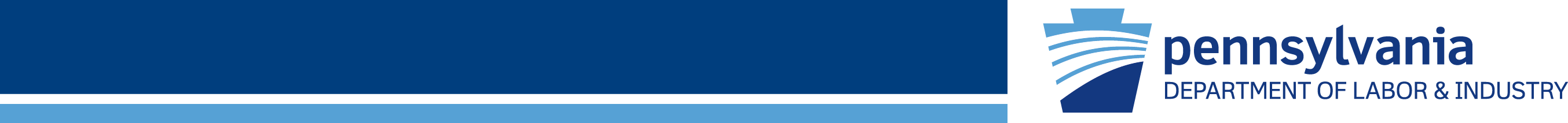 Risk Assessment
Take time to ask yourself simple risk 
assessment questions. 
If the risk is too great; STOP! Control the risk! Prevent the incident! 
• Why am I doing this?• What could go wrong? • How likely is it to happen? • How could it affect me or others? • What should I do about it?
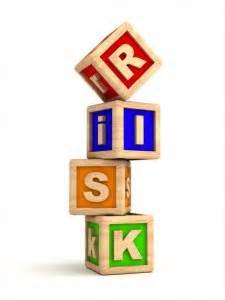 PPT-072-01
40
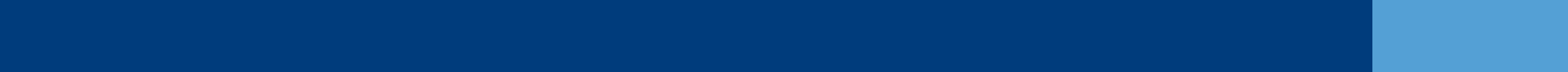 [Speaker Notes: Risk Assessment. Take time to ask yourself simple risk assessment questions. 
If the risk is too great; STOP! Control the risk! Prevent the incident! 
• Why am I doing this?• What could go wrong? • How likely is it to happen? • How could it affect me or others? • What should I do about it?]
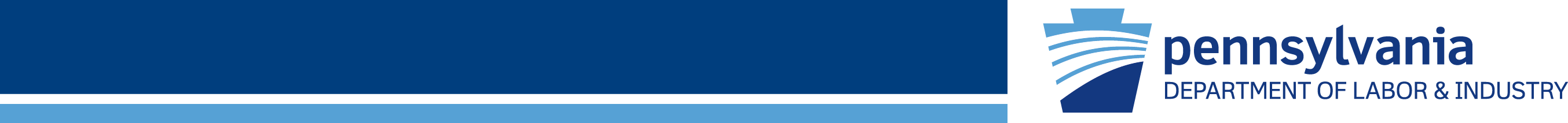 Hazard Assessment
Employers must assess the workplace to determine if hazards are present or likely to be present.
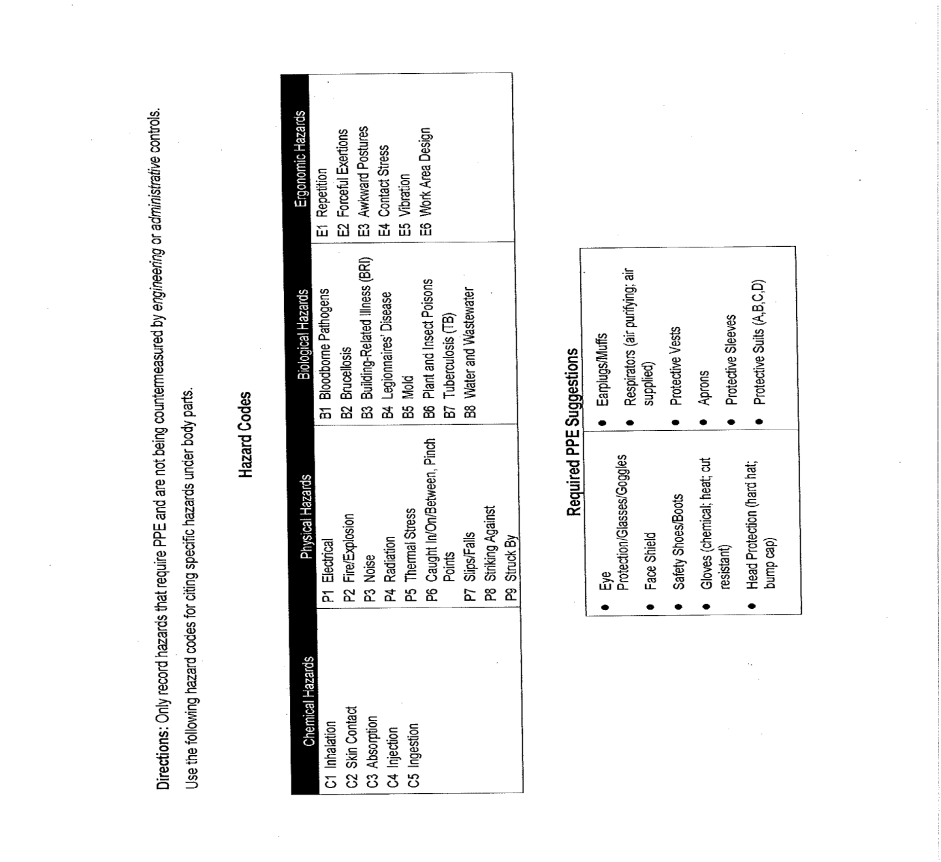 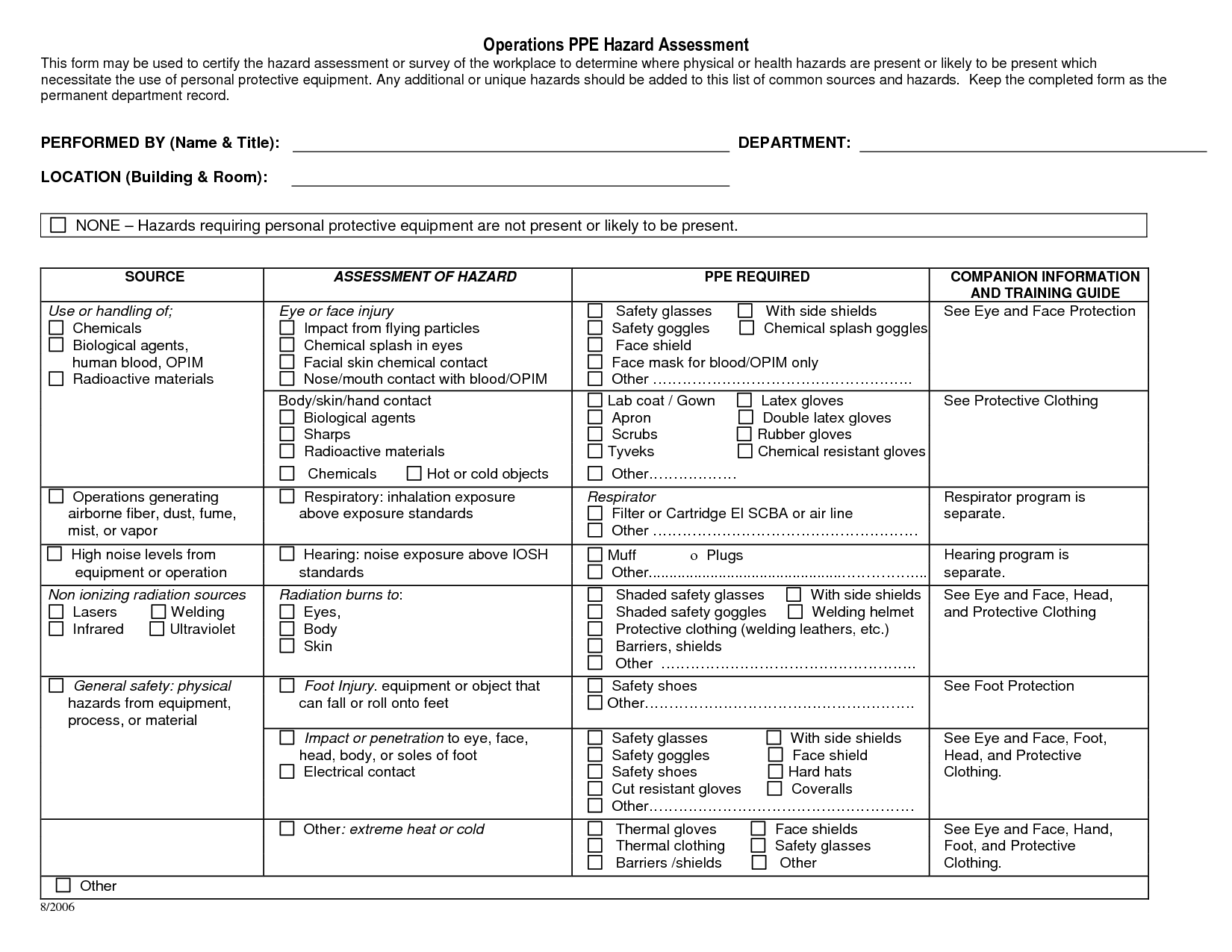 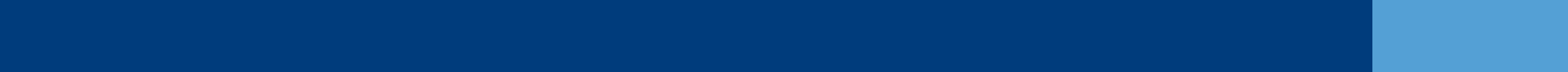 PPT-072-01
41
[Speaker Notes: Hazard assessment requires we view the workplace to determine if hazards exist or are likely to be present.
Once found or determined, remedial actions (policies) will be required.]
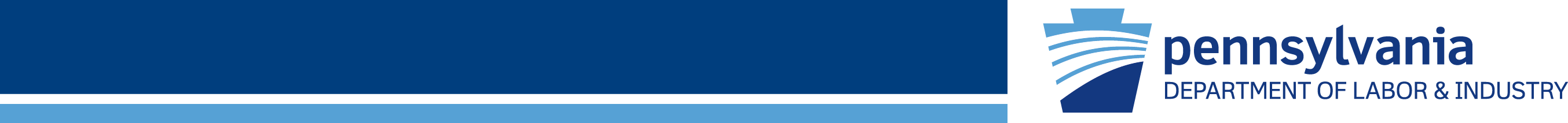 Safety Inspections
Record
Observations
- Do not include names

Causes/potentials

Solutions

Distribute and post

Add to your minutes
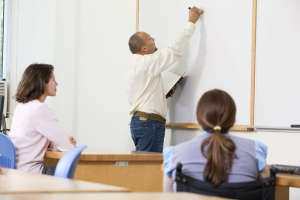 PPT-072-01
42
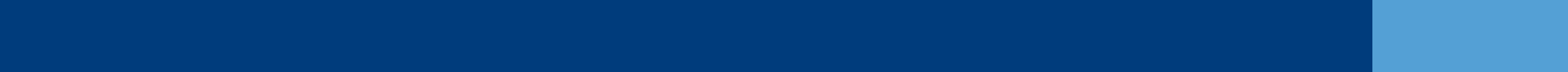 [Speaker Notes: Record

Observations - Do not include names

Causes/potentials

Solutions

Distribute and post

Add to your minutes]
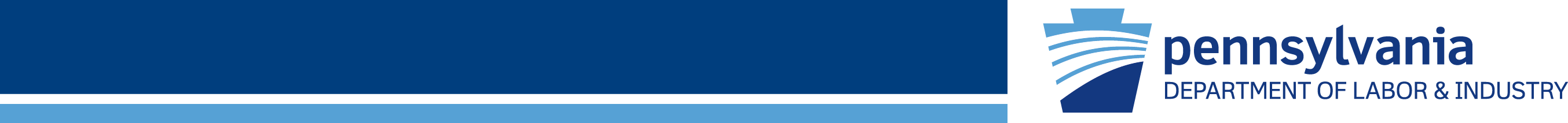 Hazard Control Log
Location:
Posted in the workplace, accessible to ALL employees

Purpose:
For employees to “report” unsafe conditions
PPT-072-01
43
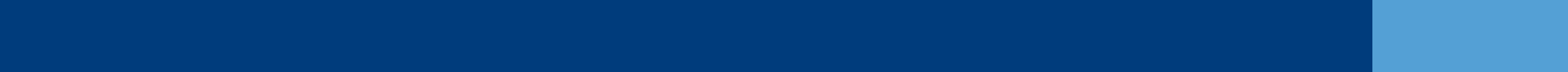 [Speaker Notes: The Hazard Control Log should contain:

Location: Posted in the workplace, accessible to ALL employees

Purpose: For employees to “report” unsafe conditions]
Hazard Control Log
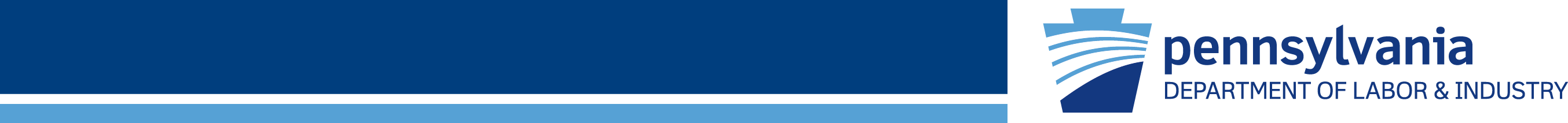 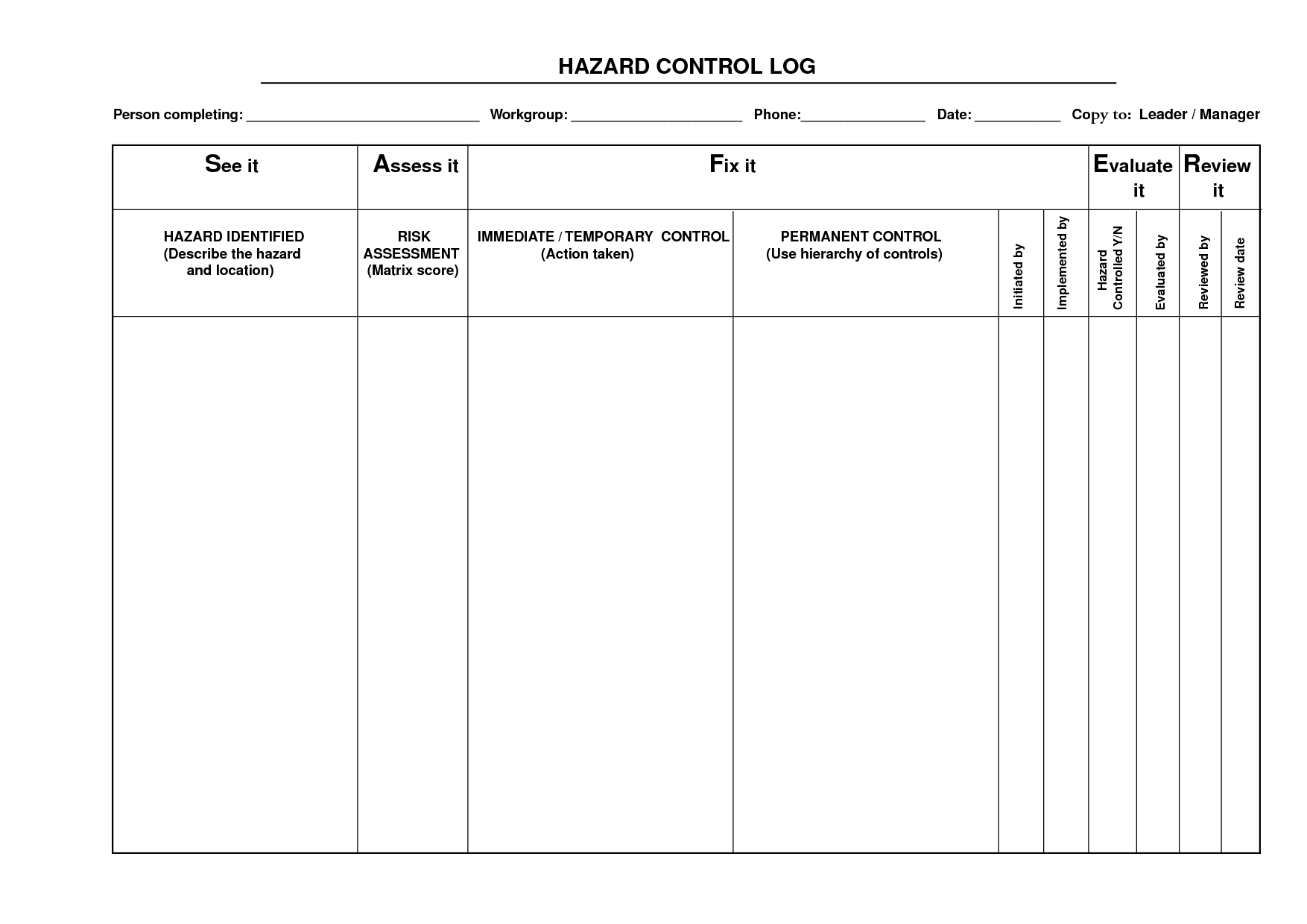 PPT-072-01
44
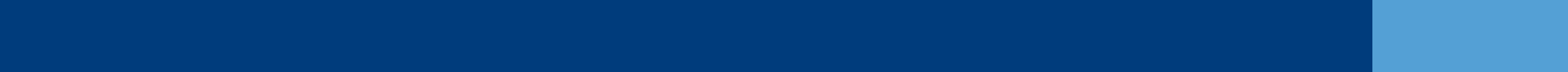 [Speaker Notes: This slide shows a Hazard Control Log:

Identification
Assessment
Controls:
             Immediate
             Permanent
Evaluation
Review]
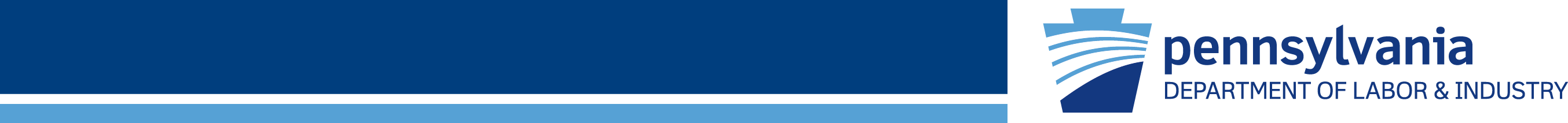 Risk Priority List
Highest Risk
By ranking the hazards, we address them on a “worst-first” basis 

Safety dedicated resources are always limited and should be directed at the highest risk
Lowest Risk 
Warranting action
PPT-072-01
45
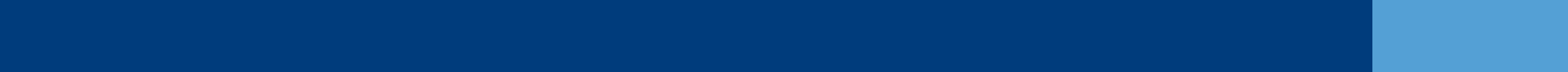 [Speaker Notes: You’ll need to prioritize your findings which warrant action from Highest Risk to Lowest Risk.

Rank the hazards, address them on a “worst-first” basis.

Safety dedicated resources are always limited and should be directed at the highest risk.]
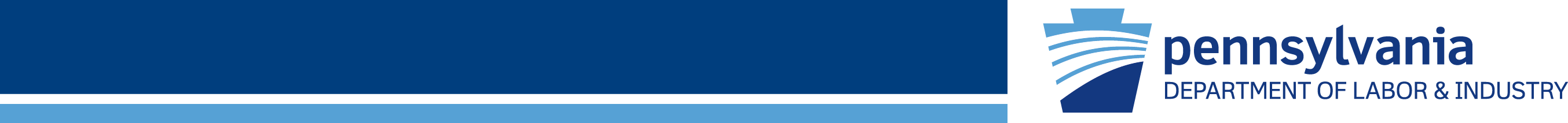 Safety Inspections
Follow Up
Develop practical effective solutions

Hierarchy of controls

Develop an action plan

Determine immediacy of solution

Implement

Act on solutions and follow up to ensure effectiveness
PPT-072-01
46
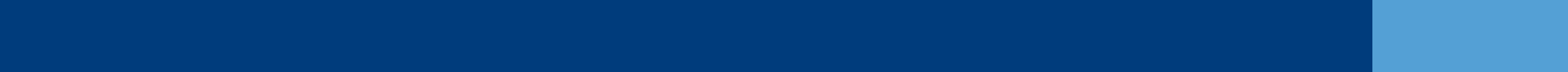 [Speaker Notes: Always Follow Up on your inspections. The information developed is vital to the safety of employees and the agency.

Develop practical effective solutions

Hierarchy of controls

Develop an action plan

Determine immediacy of solution

Implement

Act on solutions and follow up to ensure effectiveness]
How to Document the Inspection
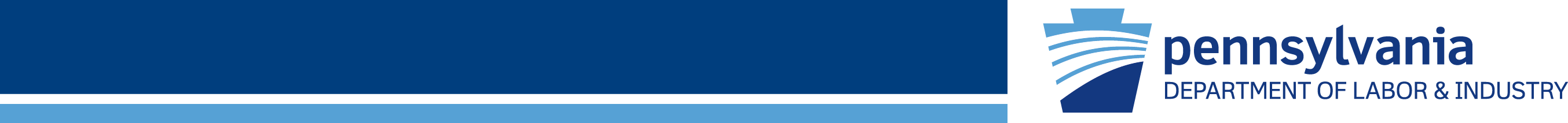 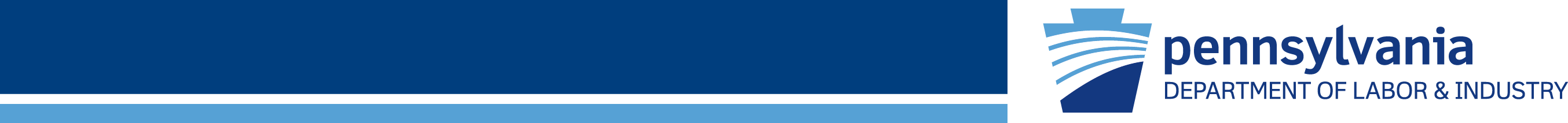 In Writing, In Writing, In Writing!

 Email……
 Checklists……….
 Memorandums……….
 Written inspection reports………..
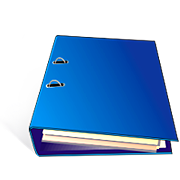 Safety Inspections
PPT-
PPT-072-01
47
16
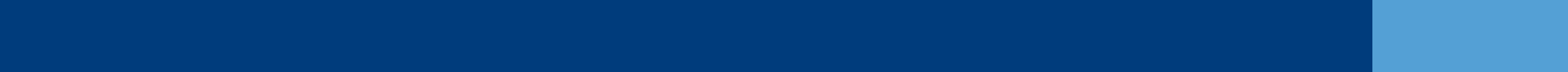 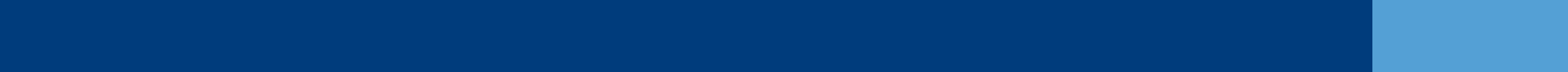 [Speaker Notes: Document the inspection. If it is not written down; it does not exist!!

You can forward the results via:

Email
Checklists
Memorandums
Written inspection reports.]
Hazard Inspection Reports
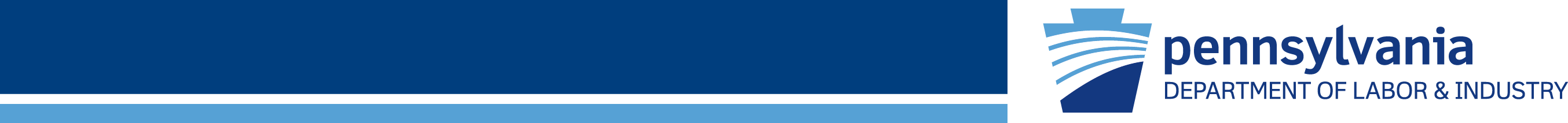 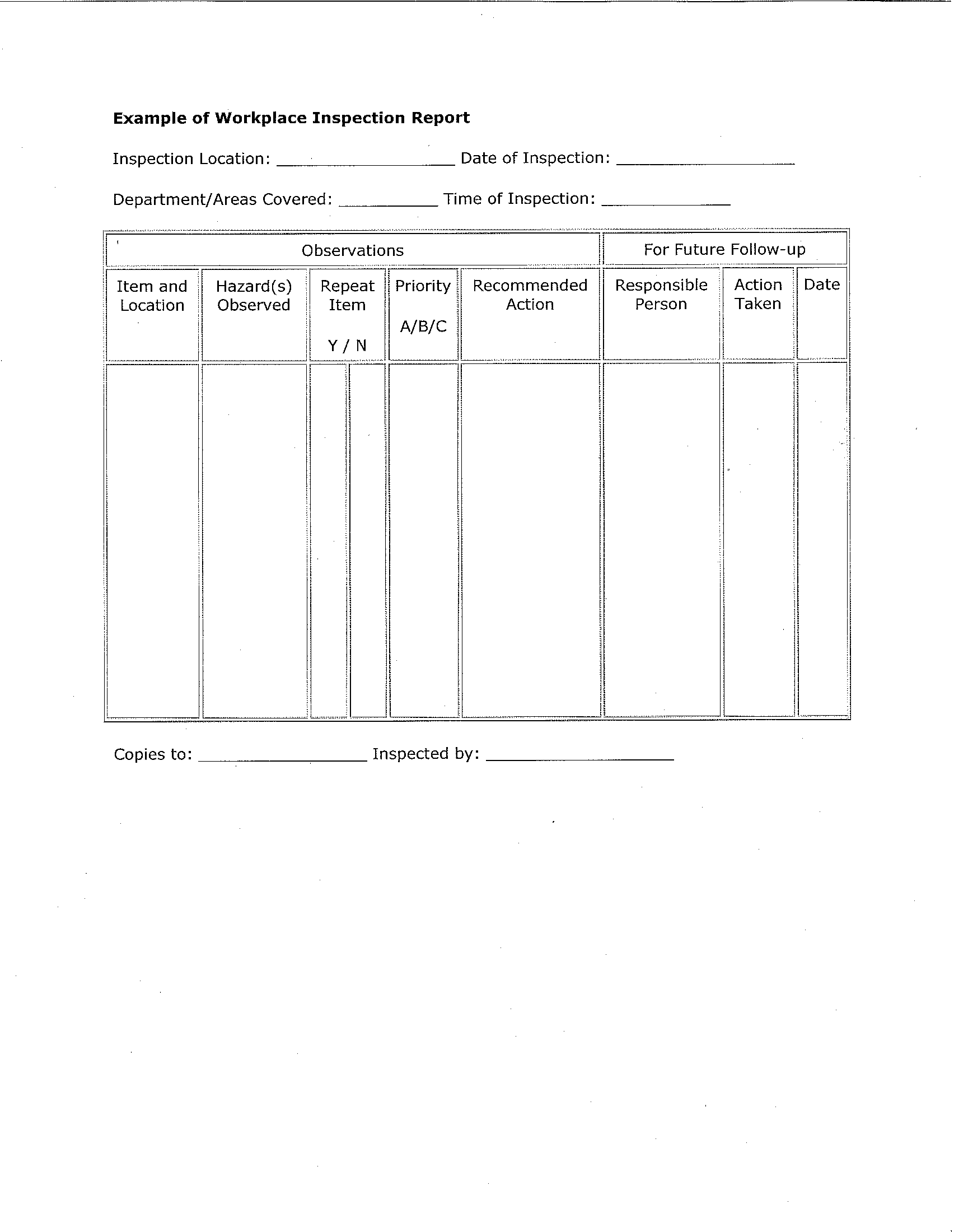 PPT-072-01
48
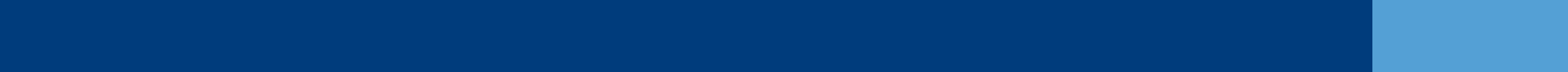 [Speaker Notes: Hazard Inspect Reports can look like this slide, containing:

Item or location
Hazard Observed
Whether it is a repeat finding
What priority is it toward correcting
Recommended Action
Future Follow-up
          Responsible person assigned
          Action(s) taken
          Date Action(s) were taken]
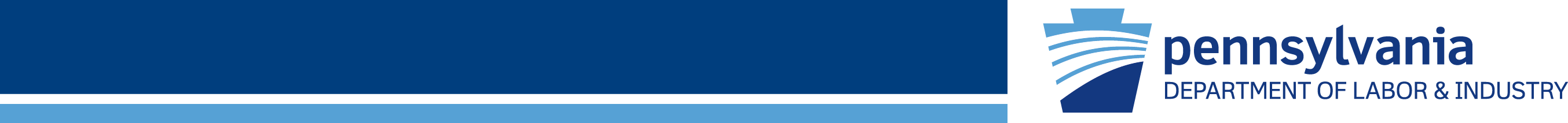 Hierarchy of Control
Elimination

Substitution

Engineering Controls

Administrative Controls

Personal Protective Equipment (PPE)
PPT-072-01
49
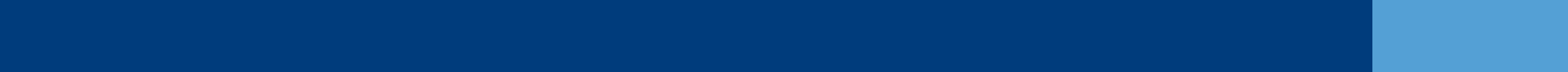 [Speaker Notes: The Hierarchy of Control allows you to remove the hazard(s) via

Elimination
Substitution (This is often done by substituting a different chemical in a process less hazardous that the one it’s replacing.)
Engineering Controls
Administrative Controls
PPE]
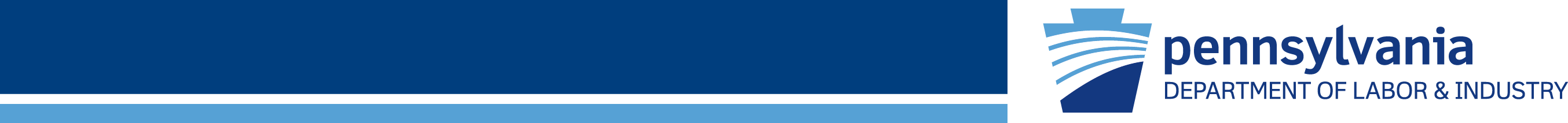 Elimination
The best method of dealing with a hazard is      to eliminate it.  Once the hazard has been eliminated the potential for harm has gone
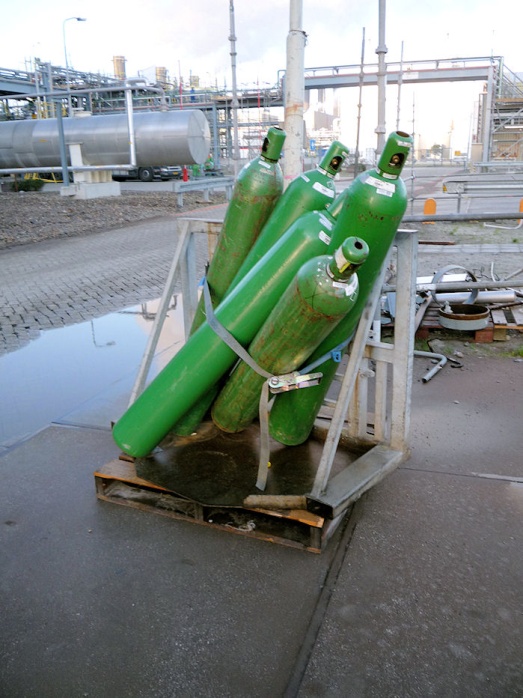 Are there any problems with this situation?
Cylinders are stored in an unsafe position; not secured properly; pallet damaged/burned
Yes
PPT-072-01
50
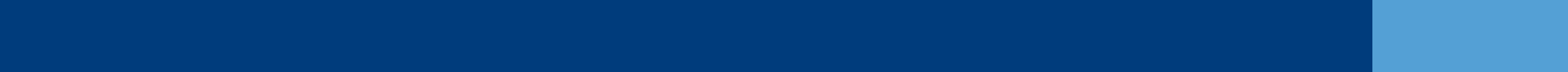 [Speaker Notes: Elimination

The best method of dealing with a hazard is to eliminate it. Once the hazard has been eliminated the potential for harm has gone.]
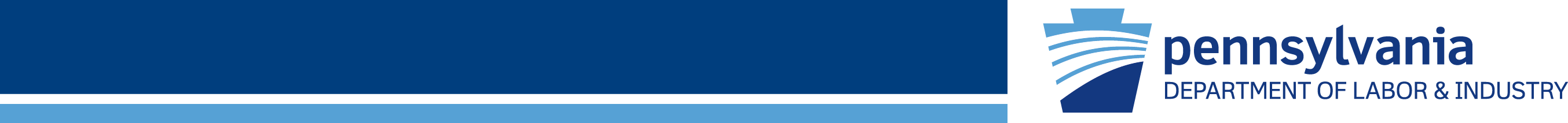 Substitution
This involves substituting a dangerous process or substance with one that is not as dangerous.  This may not be as satisfactory as elimination since there may still be a risk (even if it is reduced).
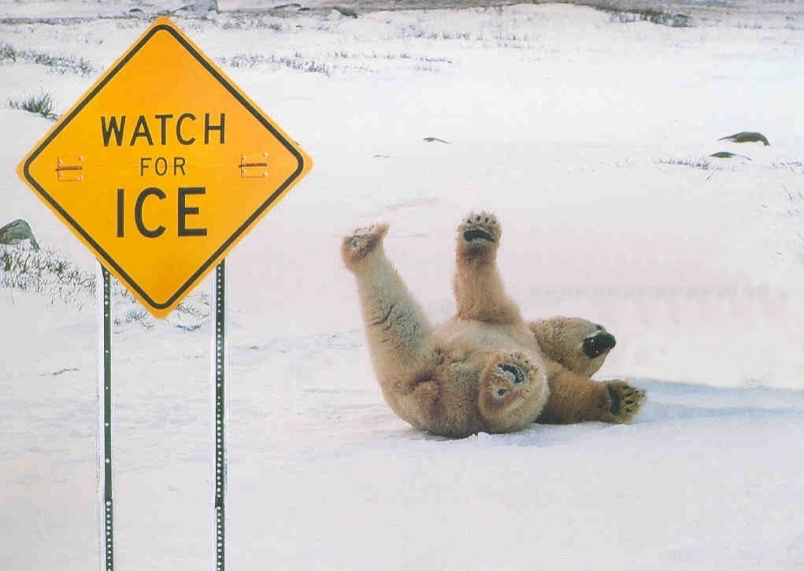 PPT-072-01
51
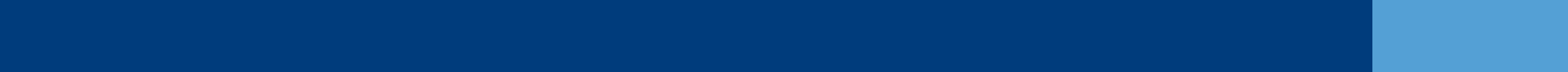 [Speaker Notes: Substitution

This involves substituting a dangerous process or substance with one that is not as dangerous.  
This may not be as satisfactory as elimination since there may still be a risk (even if it is reduced).]
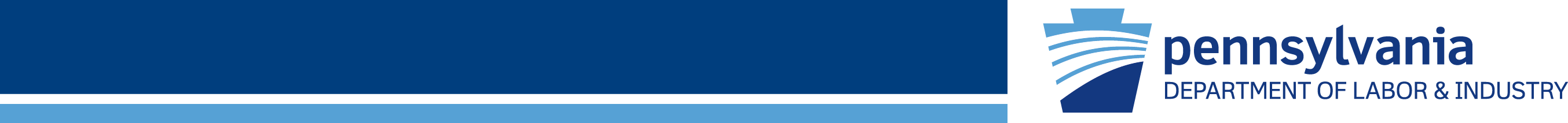 Engineering Controls
Guarding

Enclosures

Substitution

Process Modification

Equipment Modification

Ventilation

Lighting

Engineering controls eliminate the “human factor” in preventing injuries.
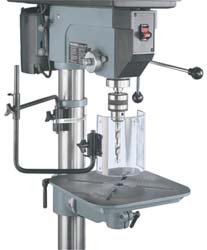 PPT-072-01
52
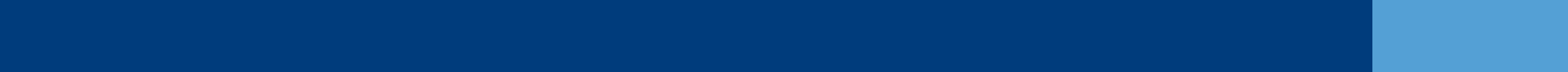 [Speaker Notes: Engineering Controls

Guarding
Enclosures
Substitution
Process Modification
Equipment Modification
Ventilation
Lighting

Engineering controls eliminate the “human factor” in preventing injuries.]
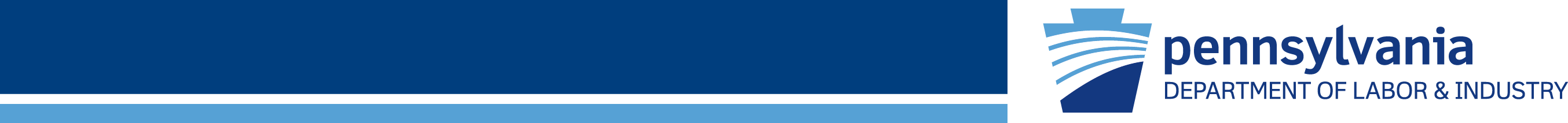 Administrative
Administrative solutions usually involve modification.  
This can be done by: 
 Reducing the number of people exposed to the   danger and
 Reducing the amount of time exposed and  
 Providing training to those people who are   exposed to the hazard
PPT-072-01
53
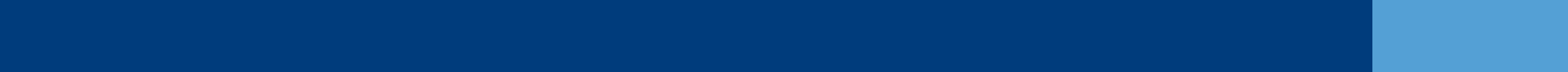 [Speaker Notes: Administrative Controls

Administrative solutions usually involve modification. This can be done by: 
 Reducing the number of people exposed to the danger and
 Reducing the amount of time exposed and  
 Providing training to those people who are exposed to the hazard]
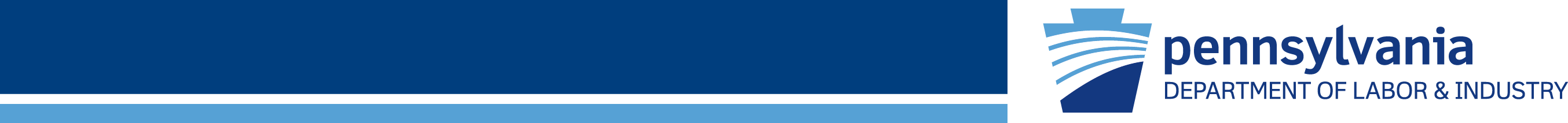 PPE
Provision of PPE should only be considered when all other control methods are impractical.
Eye (example: safety glasses)
Face (example: face shield)
Head (example: hard hat)
Ear (example: ear plugs)
Hand (example: rubber gloves)
Foot (example: safety shoes)
Body (example: rubber apron)
Respiratory (example: respirator)
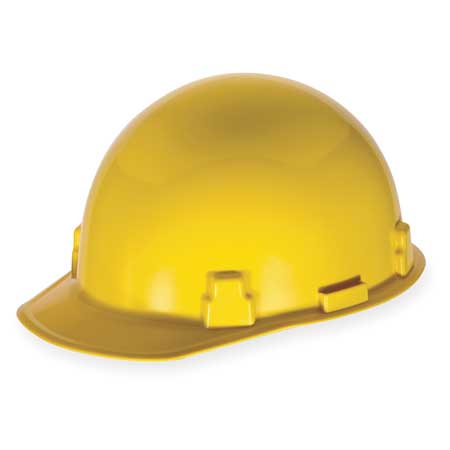 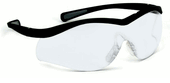 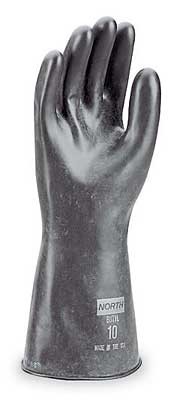 PPT-072-01
54
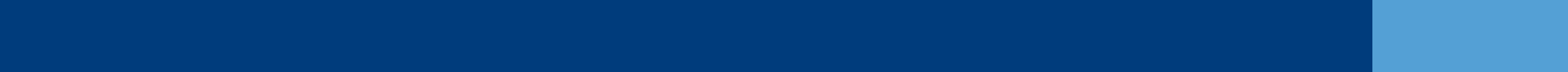 [Speaker Notes: PPE

Provision of PPE should only be considered when all other control methods are impractical.
Eye (example: safety glasses)
Face (example: face shield)
Head (example: hard hat)
Ear (example: ear plugs)
Hand (example: rubber gloves)
Foot (example: safety shoes)
Body (example: rubber apron)
Respiratory (example: respirator)]
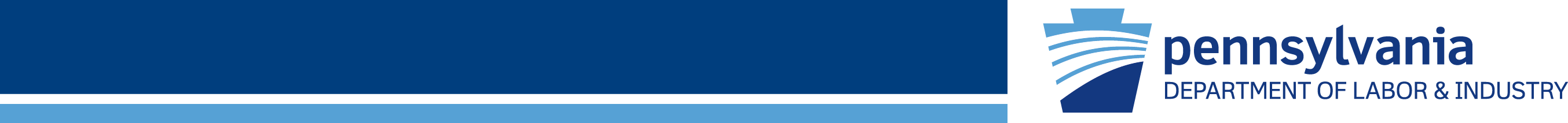 Hazard Control
What might be some drawbacks of reliance solely on PPE to protect workers?
Hazard not eliminated; may not be proper type for hazard; may not fit or be maintained properly; subject to failure
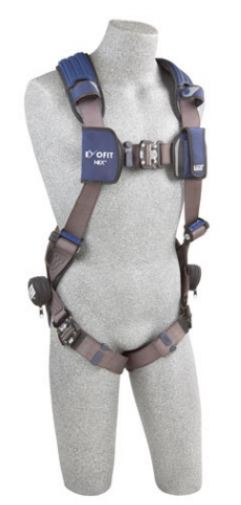 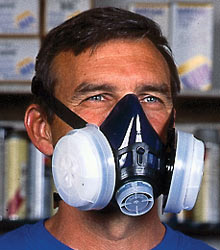 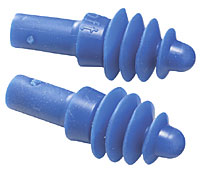 PPT-072-01
55
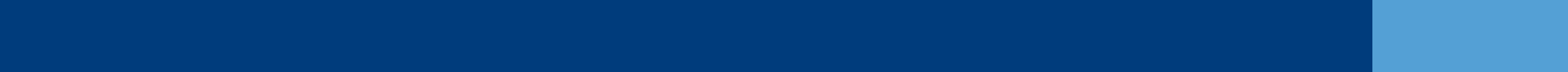 [Speaker Notes: Hazard Control

What might be some drawbacks of reliance solely on PPE to protection Workers?

The hazard is not eliminated; may not be proper type of PPE for hazard; may not fit or be maintained properly; subject to failure.]
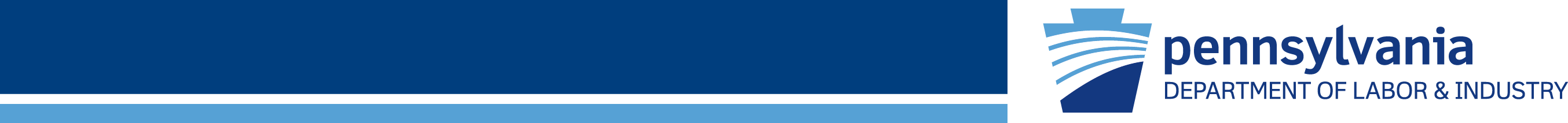 PPE
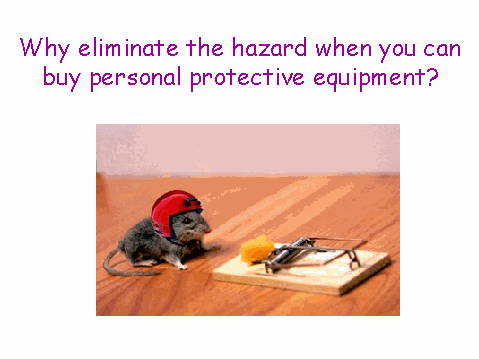 PPT-072-01
56
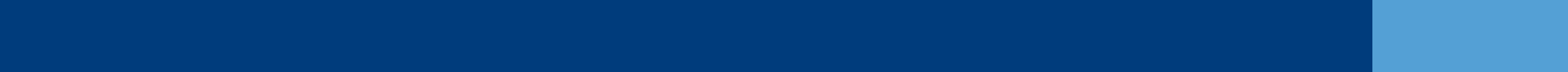 [Speaker Notes: Why eliminate the hazard when you can buy personal protective equipment?

Because the hazard is still there and safety is subject to all intervening PPE and other variables to hopefully ensure safety.]
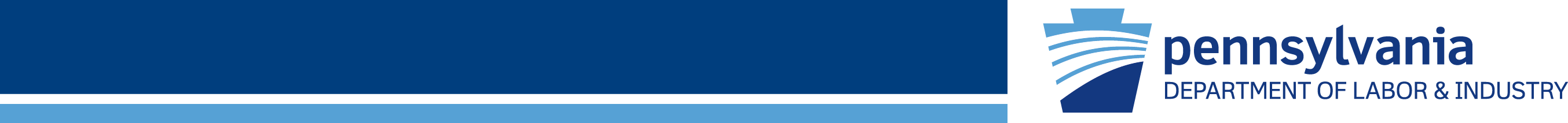 OSHA & PPE
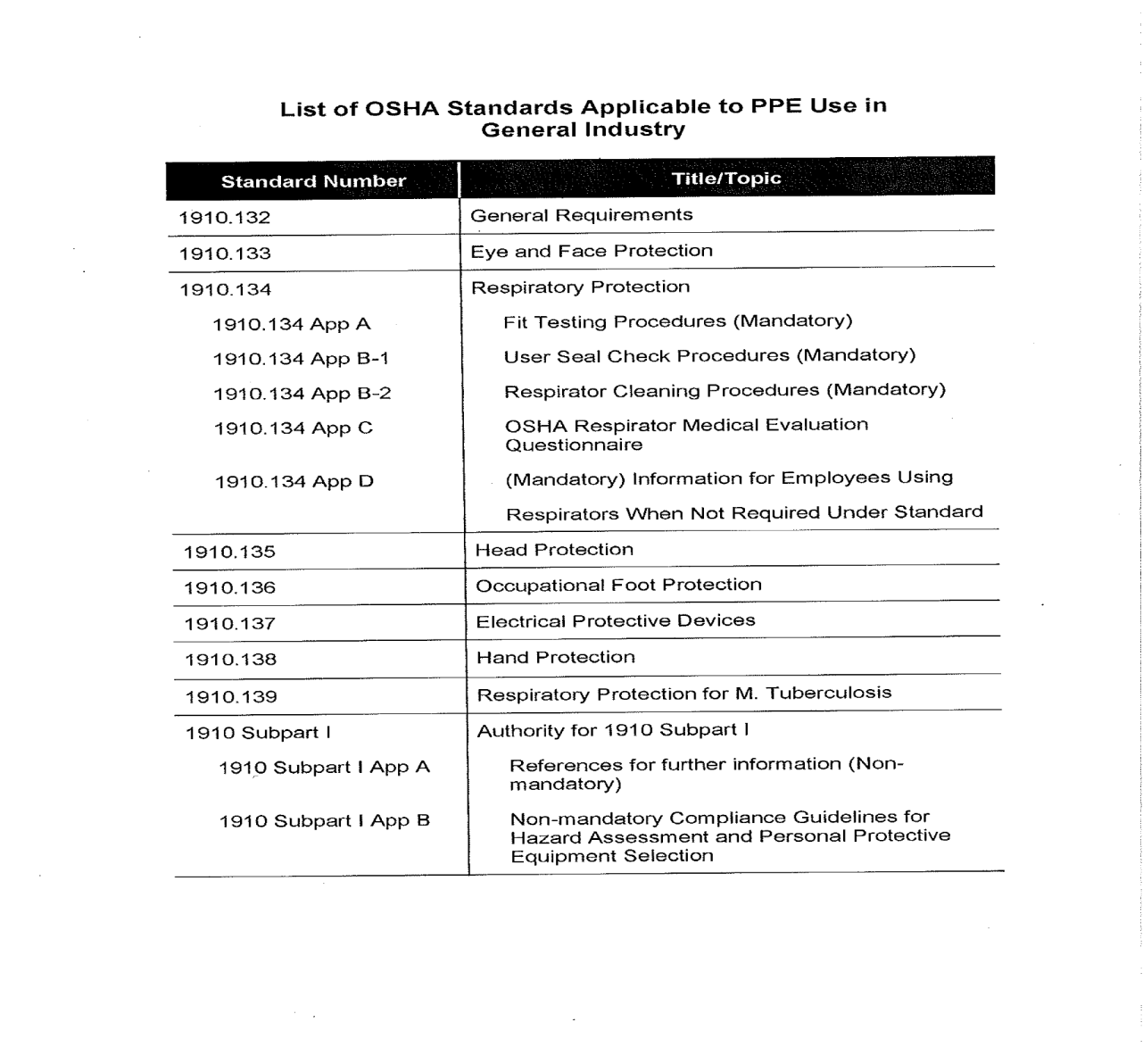 PPT-072-01
57
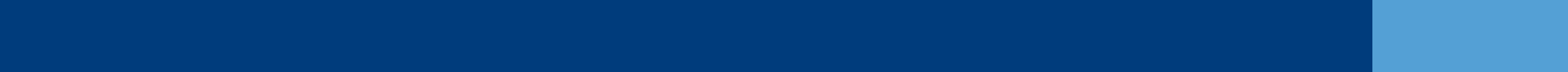 [Speaker Notes: When determining the proper PPE, a list such as thing, “OSHA Standards Applicable to PPE Use in General Industry,” should be viewed.]
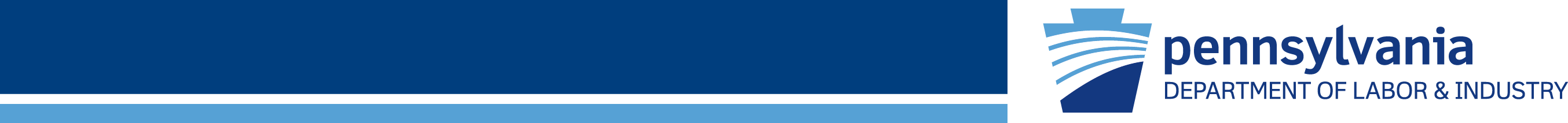 Hazards
To Fix Them, First You Have to Find Them:
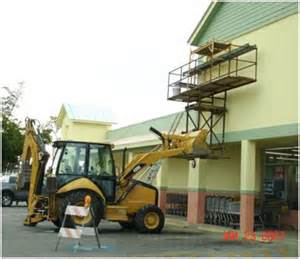 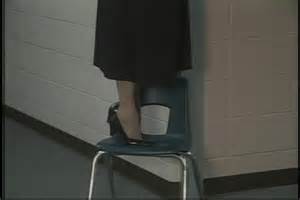 PPT-072-01
58
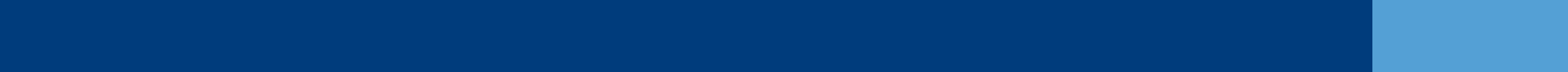 [Speaker Notes: To fix hazards, you first have to find the hazards.
Picture on the left: It’s obvious that anyone who decides to work on this makeshift scaffolding held up by the backhoe runs the risk of becoming injured due to a fall. This is a very unsafe situation and should be corrected immediately!

Picture on the right: A chair should not be used as a ladder or step stool – especially given the fact that the person involved is wearing shoes with high heels!]
Hazards?
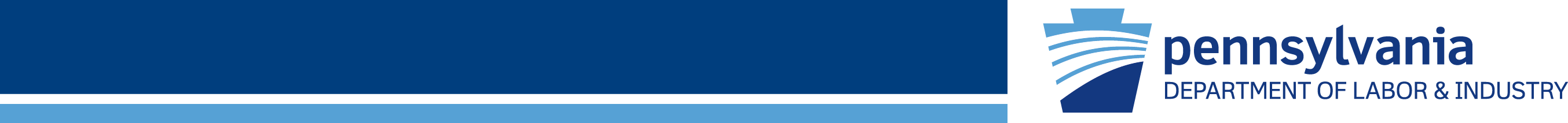 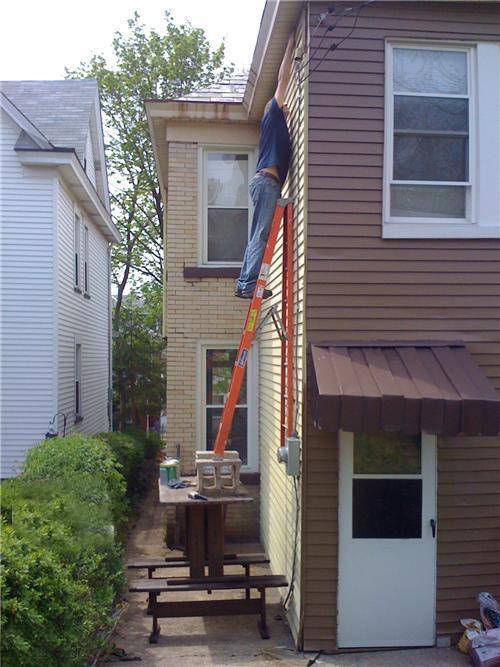 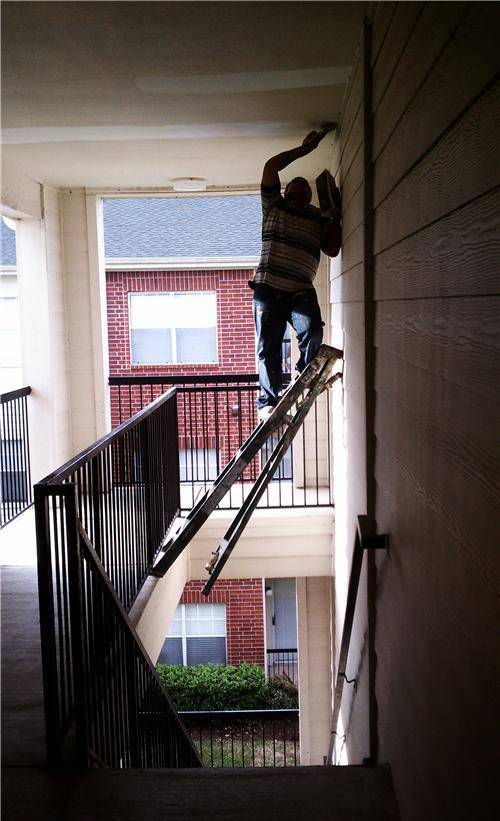 PPT-072-01
59
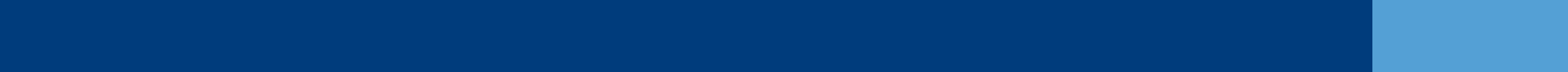 [Speaker Notes: Both pictures show unsafe ladder usage! Both pictures show situations where the individuals involved can be seriously hurt.]
Hazards?
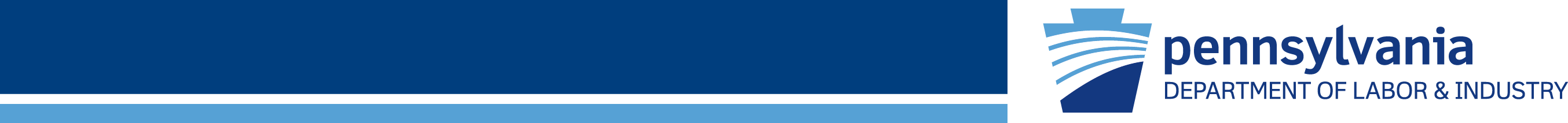 PPT-072-01
60
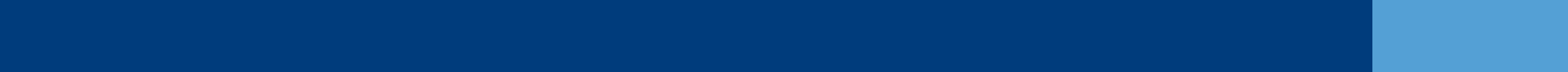 [Speaker Notes: This picture shows several issues: 
An exit (some would call this a “fire exit”) is blocked obstructed by materials thereby making exit during an emergency extremely difficult
Access to the fire extinguisher is blocked/obstructed
Storage on the top shelf of the storage rack is in a precarious position and could fall on someone if it is moved slightly or bumped.]
Hazards?
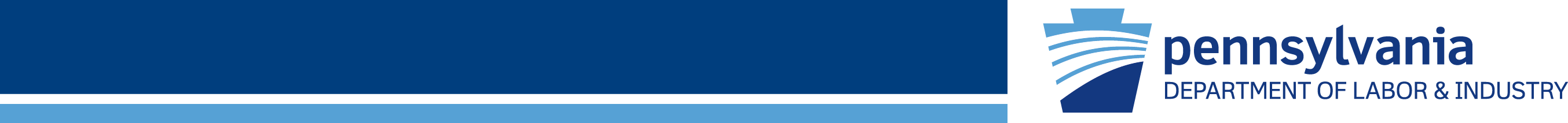 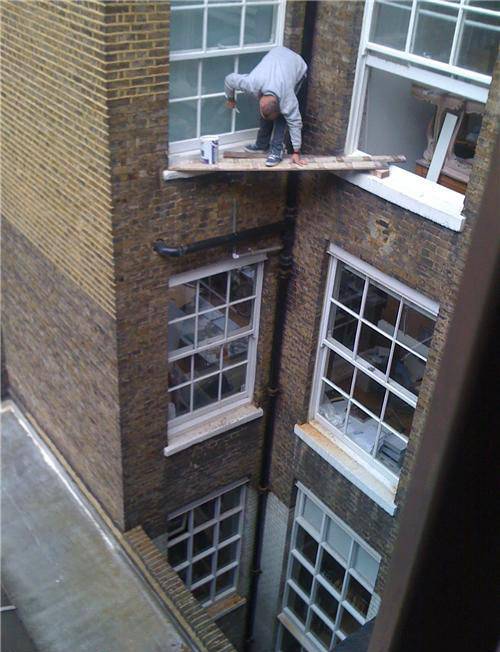 PPT-072-01
61
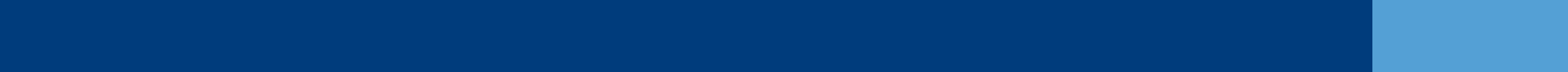 [Speaker Notes: The hazards here are very obvious – this individual is putting his life on the line working in the manner he’s chosen. Unfortunately, on the job injuries and death are many times the result of poor choices on someone’s part.]
Hazards?
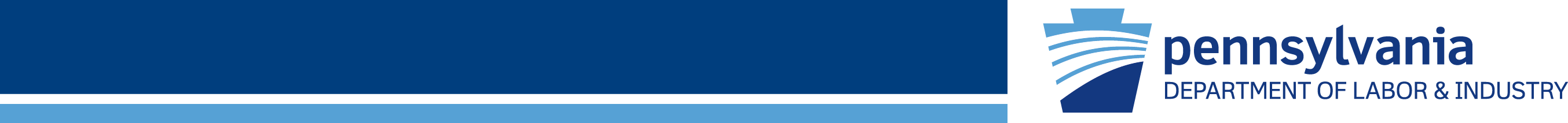 PPT-072-01
62
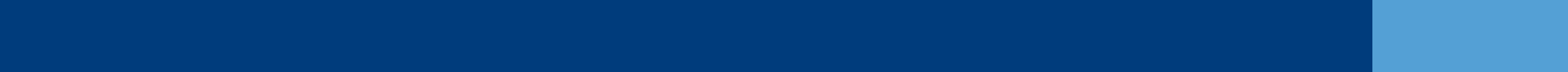 [Speaker Notes: In this picture there are two unsecured compressed gas cylinders. Both of these cylinders are within the “three foot boundary” around the electrical cabinet that OSHA requires.]
Hazards?
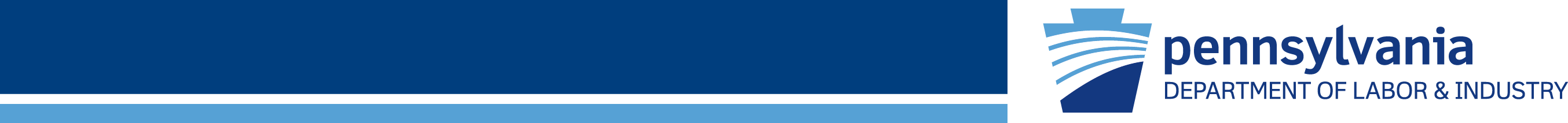 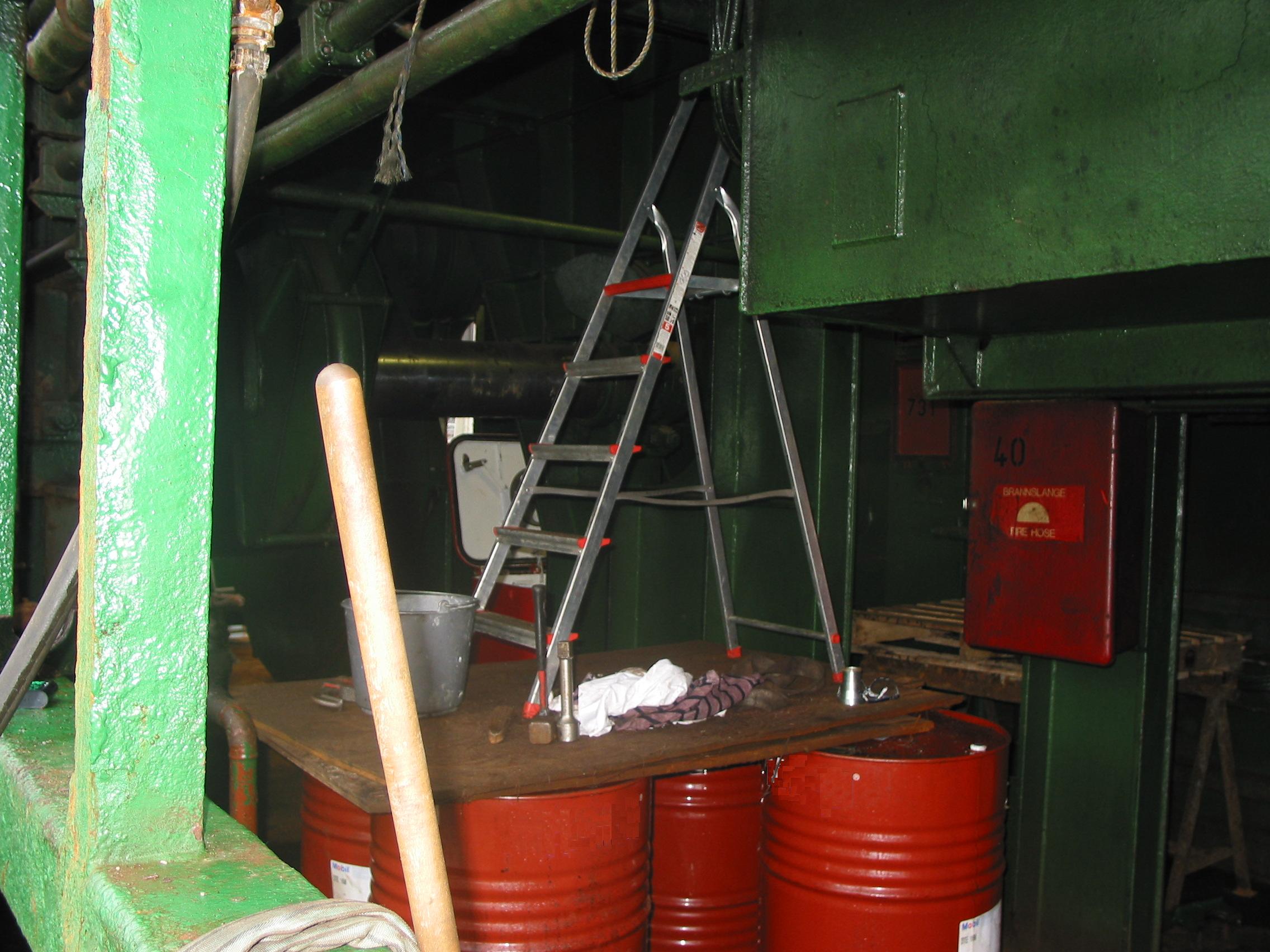 PPT-072-01
63
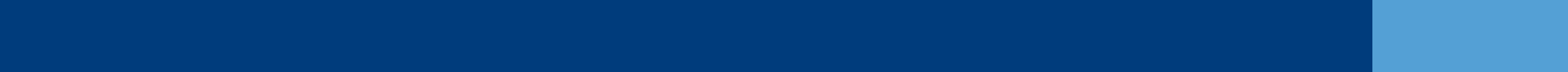 [Speaker Notes: Here’s another example of unsafe ladder usage. This could contribute to another fall injury! In addition, if the caps on the drums/barrels are not on tightly and they fall over due to a person falling there could now be a lead of a possible hazardous substance.]
Hazards?
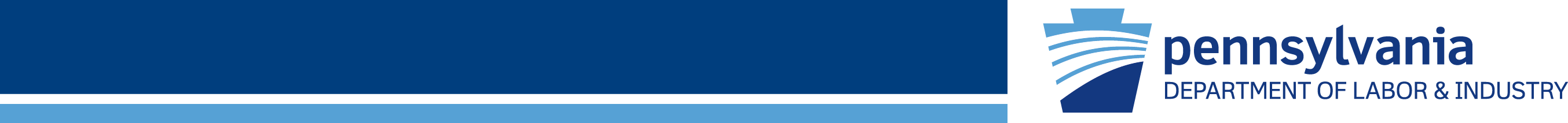 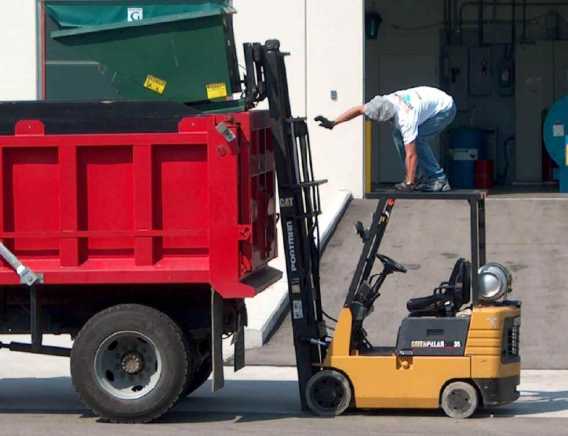 PPT-072-01
64
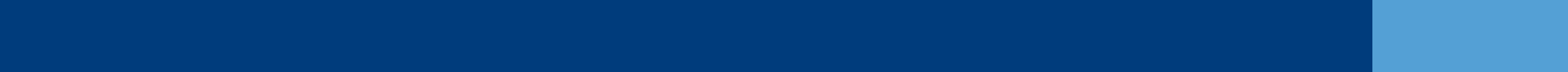 [Speaker Notes: This picture shows yet another example of how a worker’s choice can lead to their being injured. This individual was most likely given training in the safe use and operation of a forklift and may just understand why this is not a good idea, however he may be taking a shortcut to get his job completed. Shortcuts can and do lead to injuries.]
Hazards
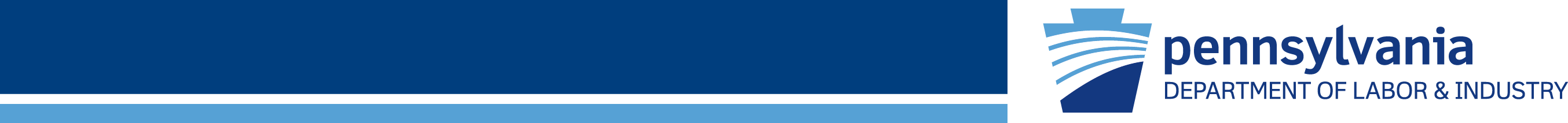 A hazard left uncorrected is an accident postponed

  A hazard corrected is an accident prevented
PPT-072-01
65
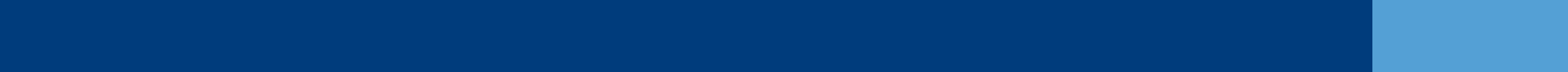 Standards to Reference
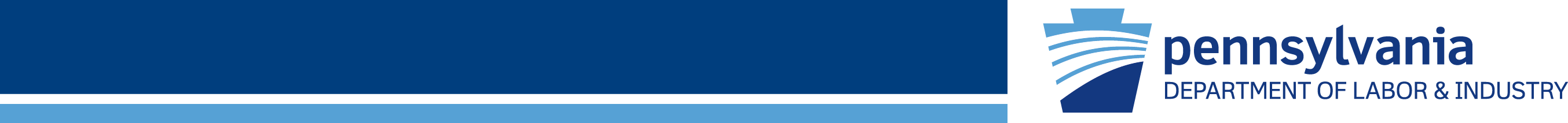 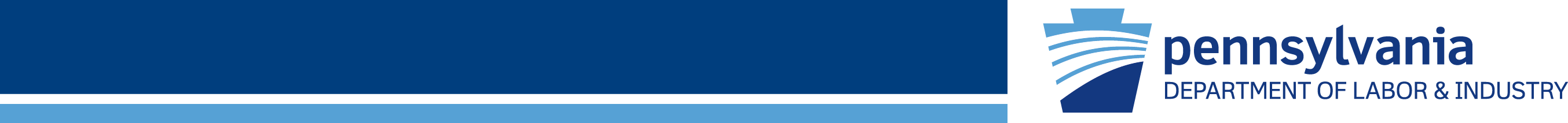 OSHA 
- Federal Regulations (29 CFR 1910)
 Available at www.osha.gov

 PA Department of Labor & Industry 
     – www.dli.state.pa.us

 PA Department of Environmental Protection
     – www.depweb.state.pa.us/portal/server.pt

 Other technical standards 
(NFPA, ANSI, ASTM, ASME, etc.) – get help  if necessary!
PPT-
PPT-072-01
21
66
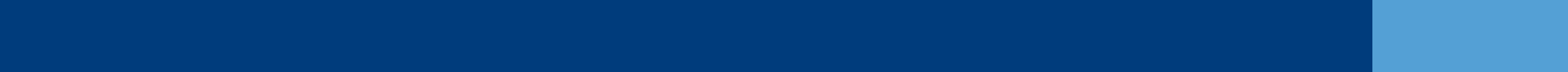 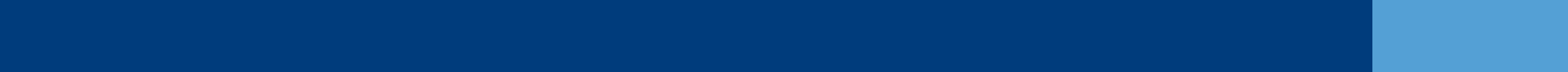 [Speaker Notes: Explore the applicability of the standards shown on this slide toward your own agency.
Even if you don’t fall under OSHA requirements, you can still adopt their standards as “Best Practices.”]
Contact Information
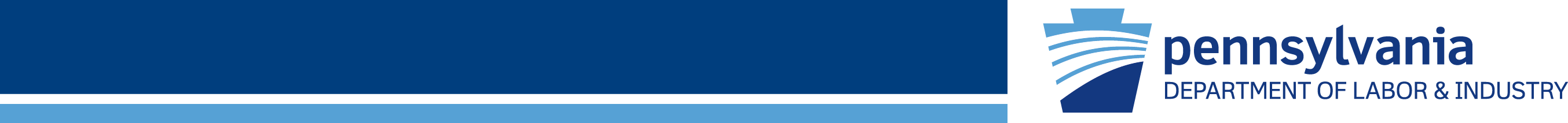 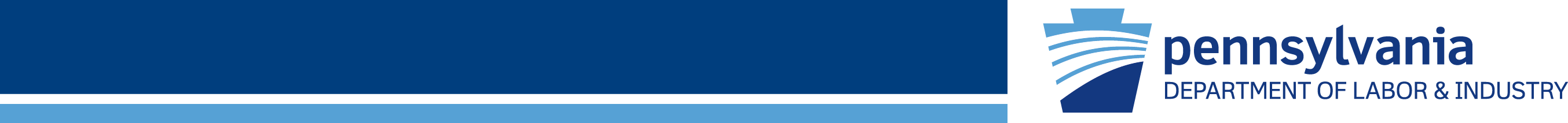 Health & Safety Training Specialists
1171 South Cameron Street, Room 324
Harrisburg, PA 17104-2501
(717) 772-1635
RA-LI-BWC-PATHS@pa.gov
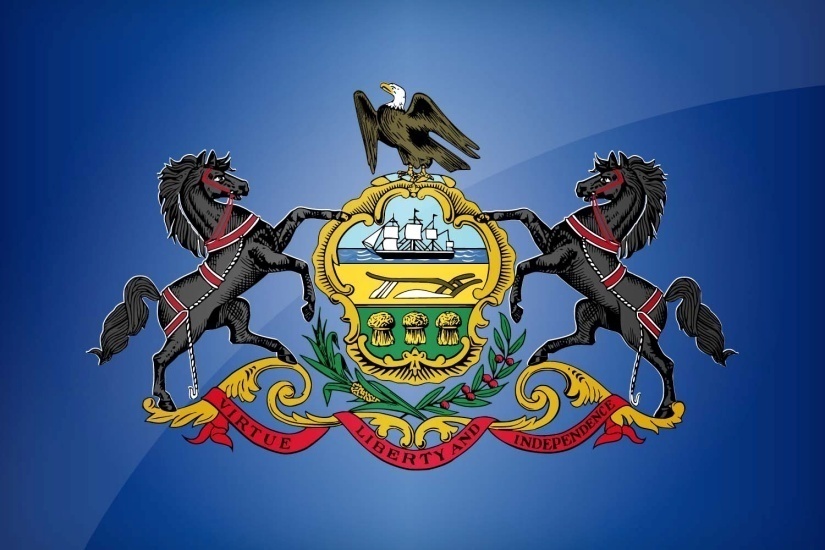 Like us on Facebook!  - https://www.facebook.com/BWCPATHS
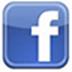 PPT-
PPT-072-01
21
67
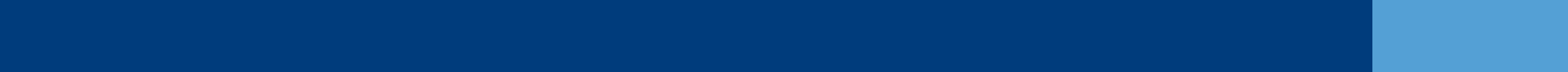 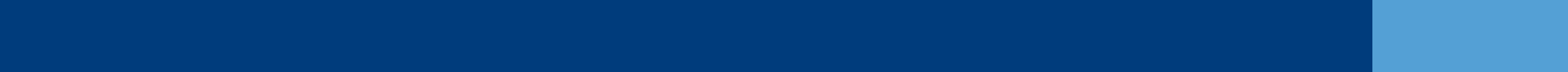 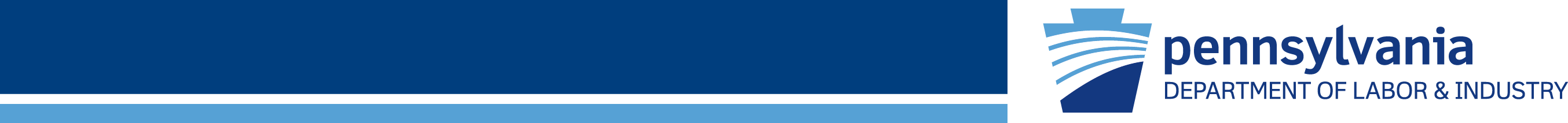 Questions
?????  
Questions 
&
Answers
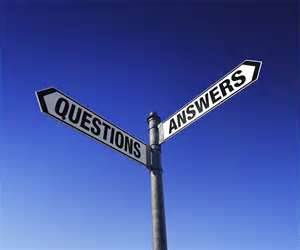 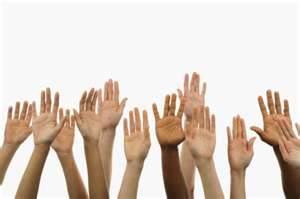 PPT-072-01
68
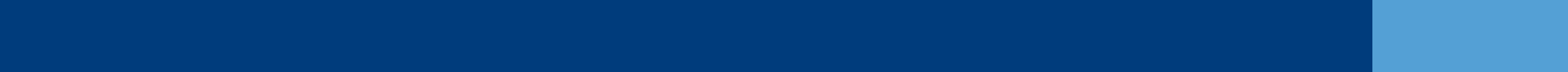